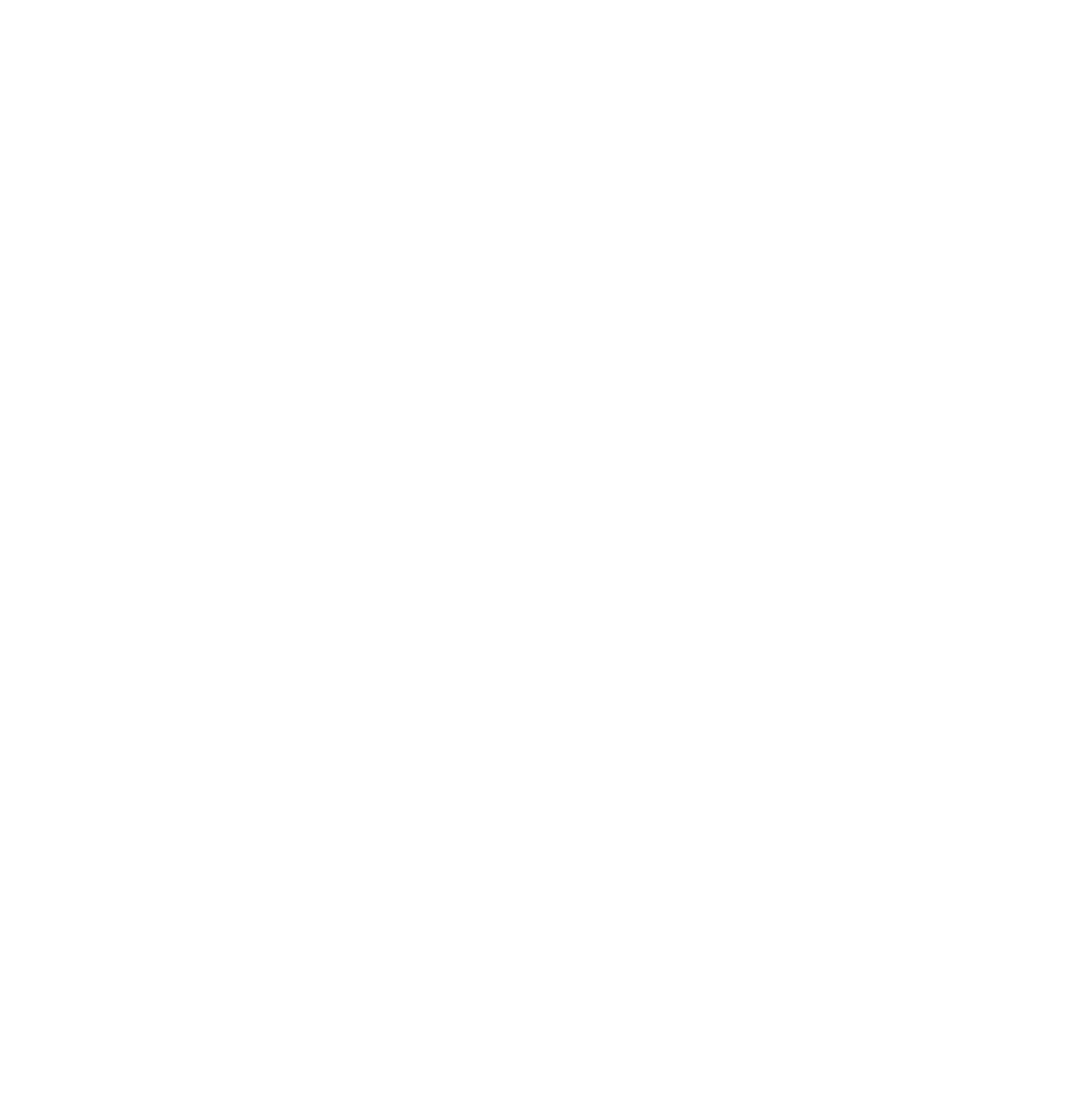 Mozilla Firefox
Optimisez votre navigateur web
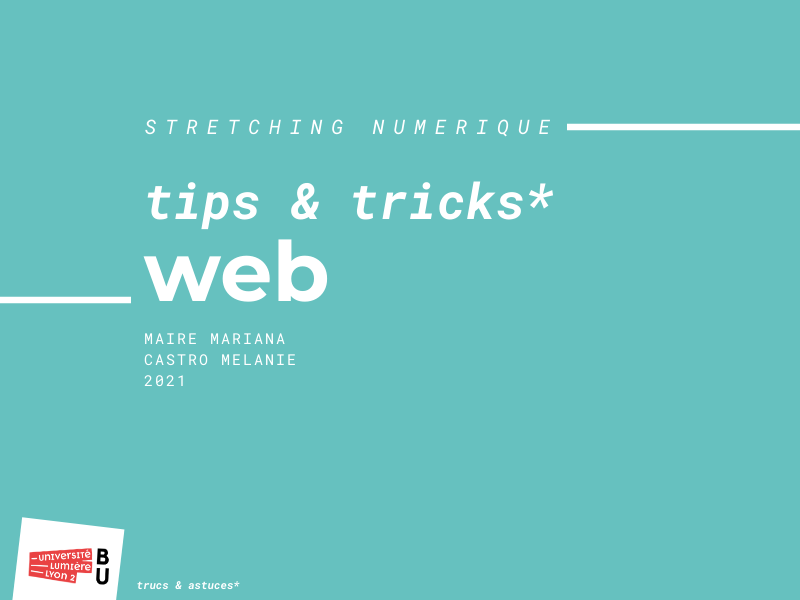 Mariana MAIRE
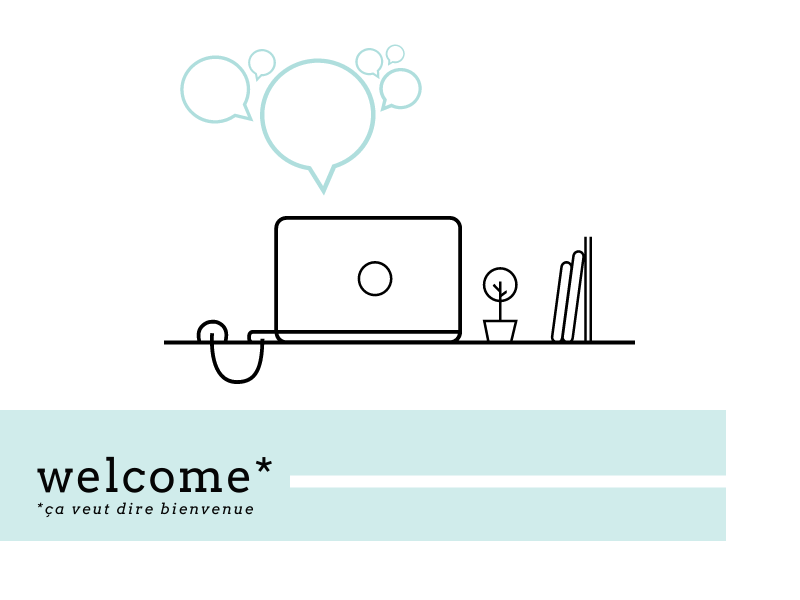 [Speaker Notes: Bonjour et bienvenue à toutes et tous.

Présentation]
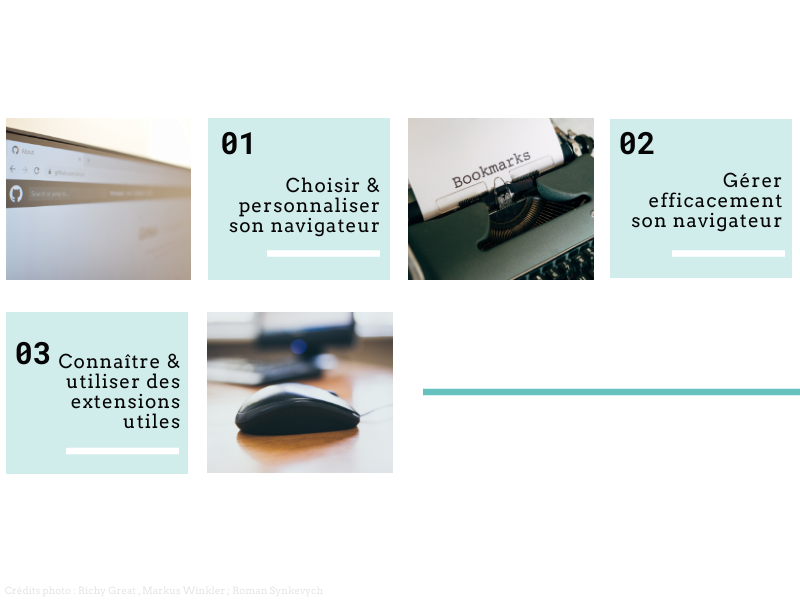 Maîtriser les fonctionnalités de base
Paramétrer & personnaliser Firefox
Connaître & utiliser des extensions utiles
Ajouter & utiliser des favoris et des extensions
[Speaker Notes: Nos objectifs aujourd’hui, c’est qu’à la fin de la séance, vous soyez capables de :
Paramétrer et personnaliser votre navigateur 
Gérer efficacement les fonctionnalités de base de votre navigateur
Gérer vos favoris et ajouter des extensions

Le support de présentation vous sera transmis par mail à la fin de la séance. 

N’hésitez pas à intervenir oralement ou par le tchat, que ce soit pour poser des questions ou donner des compléments d’informations.]
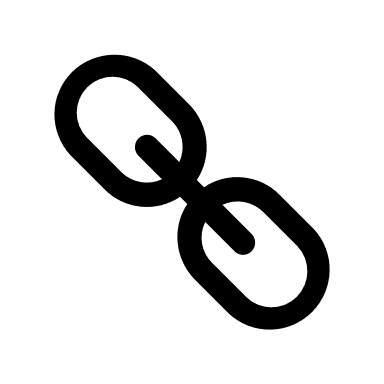 Parlons de vous…
[Speaker Notes: Lien non actif vers un sondage Wooclap pour sonder les participants et participants sur les raisons de leur choix de Firefox et sur leurs attentes]
Pourcentage d’utilisation des navigateurs en France*
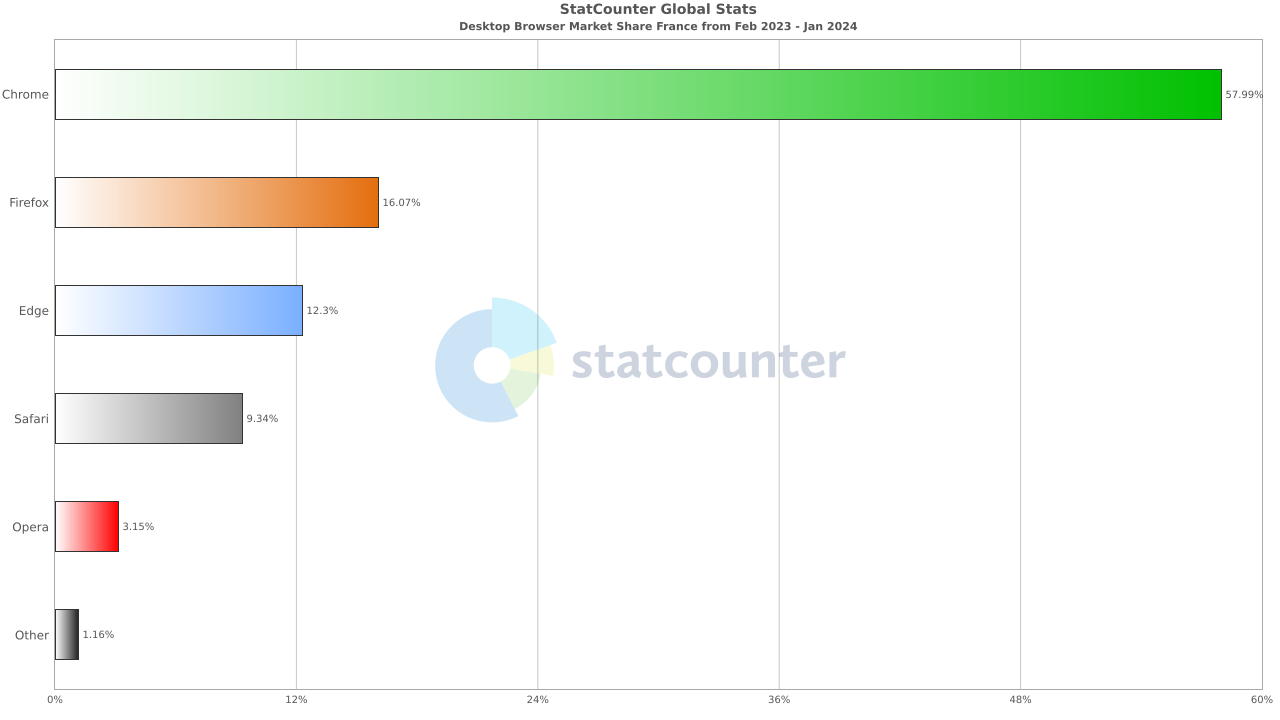 * Sur ordinateur, toutes versions confondues, d’après statcounter (29/02/2024)
Quelques particularités de Firefox
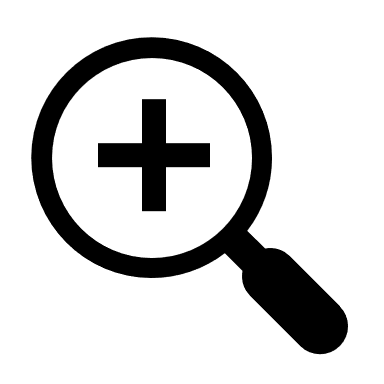 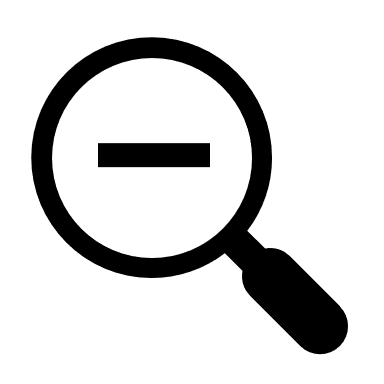 Consommation d’énergie
Lenteur
Développé par une fondation à but non lucratif
Libre
Sécurité
Respect de la vie privée, collecte uniquement des données techniques
3 niveaux de confidentialité (dont blocage des cookies et du tracking publicitaire)
[Speaker Notes: C’est parti, on attaque le paramétrage.]
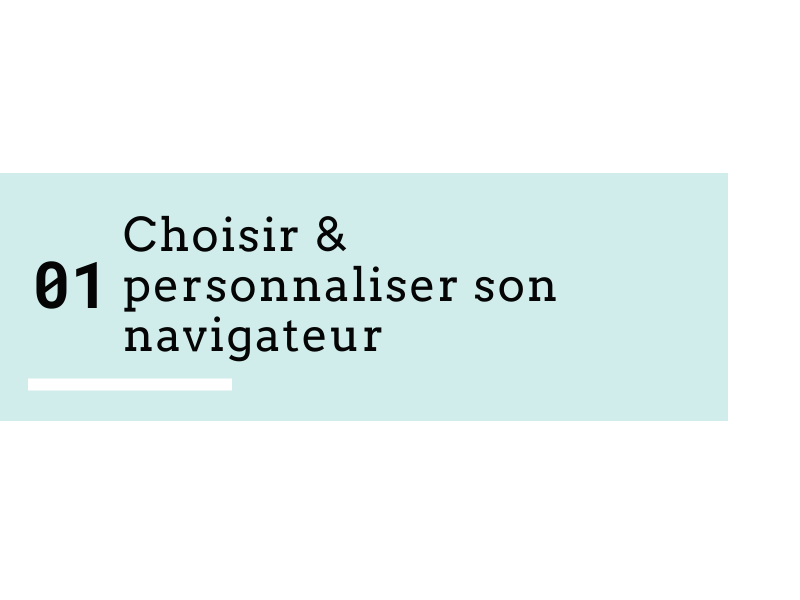 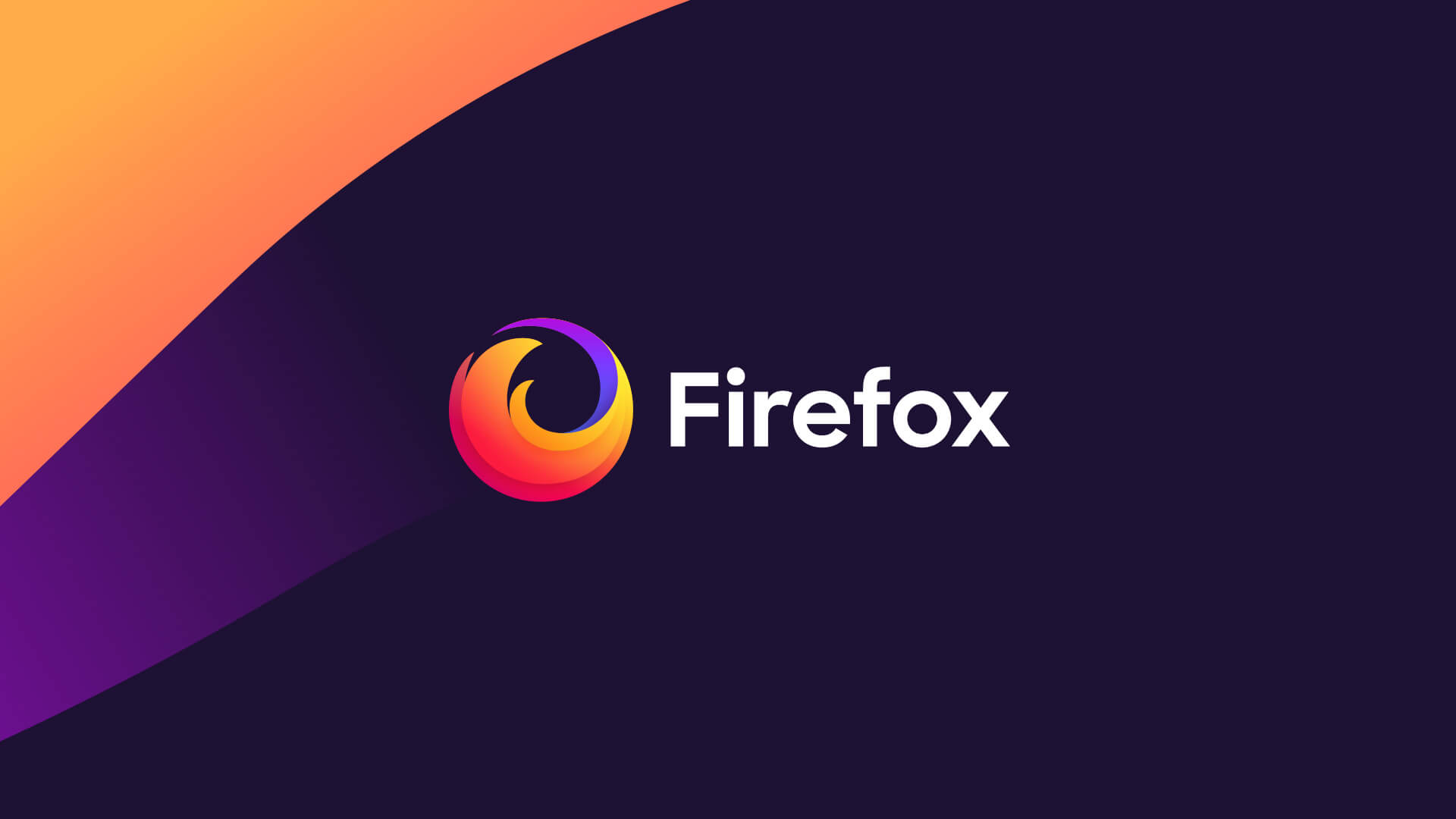 Paramétrer & personnaliser son navigateur
ACCEDER AUX PARAMETRES
DEFINIR UN MOTEUR DE RECHERCHE PAR DEFAUT
PERSONNALISER LA PAGE D’ACCUEIL
PERSONNALISER L’APPARENCE
[Speaker Notes: Dans cette partie, nous allons aborder 3 points : 
Quelques éléments de paramétrage
Comment personnaliser sa page d’accueil
Comment personnaliser l’apparence globale de son navigateur]
ACCEDER AUX PARAMETRES
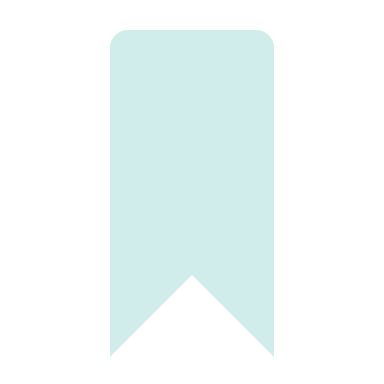 Certains paramètres sont accessibles directement dans ce menu.
Ouvrir le menu
Cliquer sur Paramètres
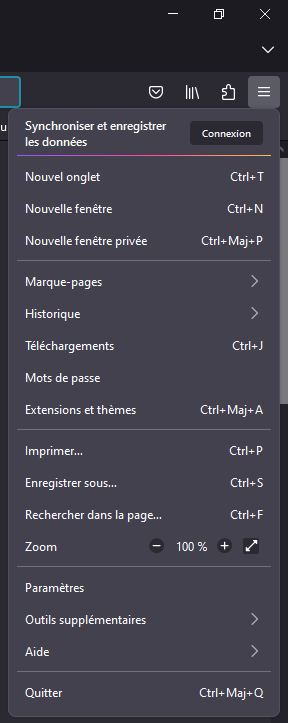 Sur la gauche, les rubriques des paramètres personnalisables
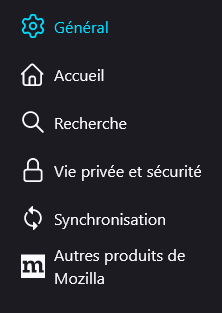 [Speaker Notes: Commençons déjà pour ouvrir le menu des paramètres.]
DEFINIR UN MOTEUR DE RECHERCHE PAR DEFAUT
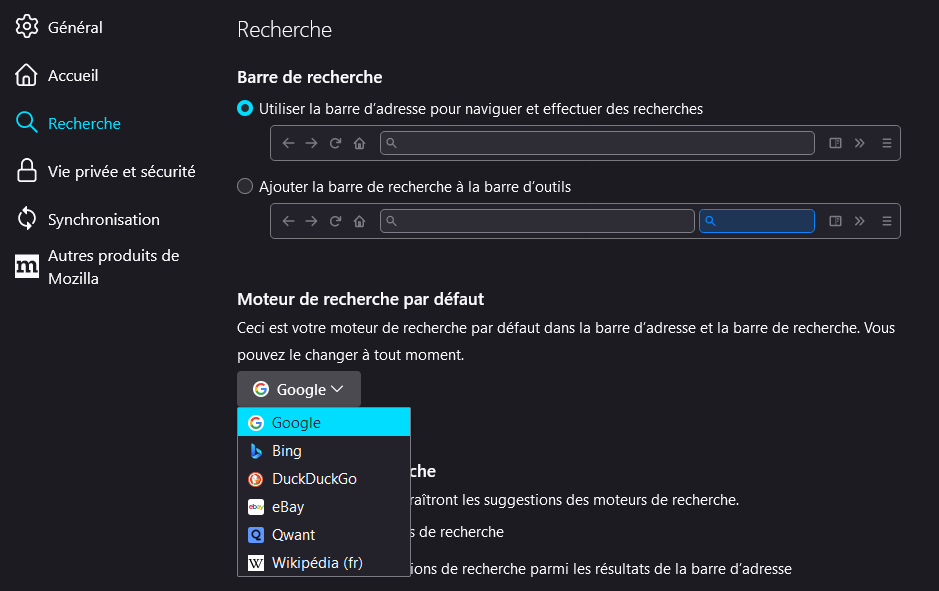 Cliquer sur la rubrique Recherche
Sélectionner le moteur de recherche parmi les propositions
Pour comparer les moteurs de recherche : https://www.clubic.com/guide-achat/article-843987-1-google-qwant-duckduckgo-comparatif-6-moteurs-recherche.html 
Parts de marché de moteurs de recherche en France : https://gs.statcounter.com/search-engine-market-share/desktop/france/#monthly-202302-202401-bar
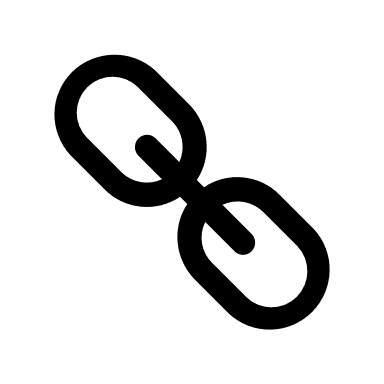 [Speaker Notes: 1ère étape, on va choisir quel moteur de recherche sera utilisé par défaut.

Est-ce que la distinction entre navigateur et moteur de recherche est bien claire pour tout le monde ?

C’est ce qui va faire que la recherche que vous lancez depuis la barre d’adresse/de recherche va s’ouvrir avec tel ou tel moteur de recherche.
Au choix : Amazon, Bing, DuckDuckGo, ebay, Google, Qwant, Wikipédia]
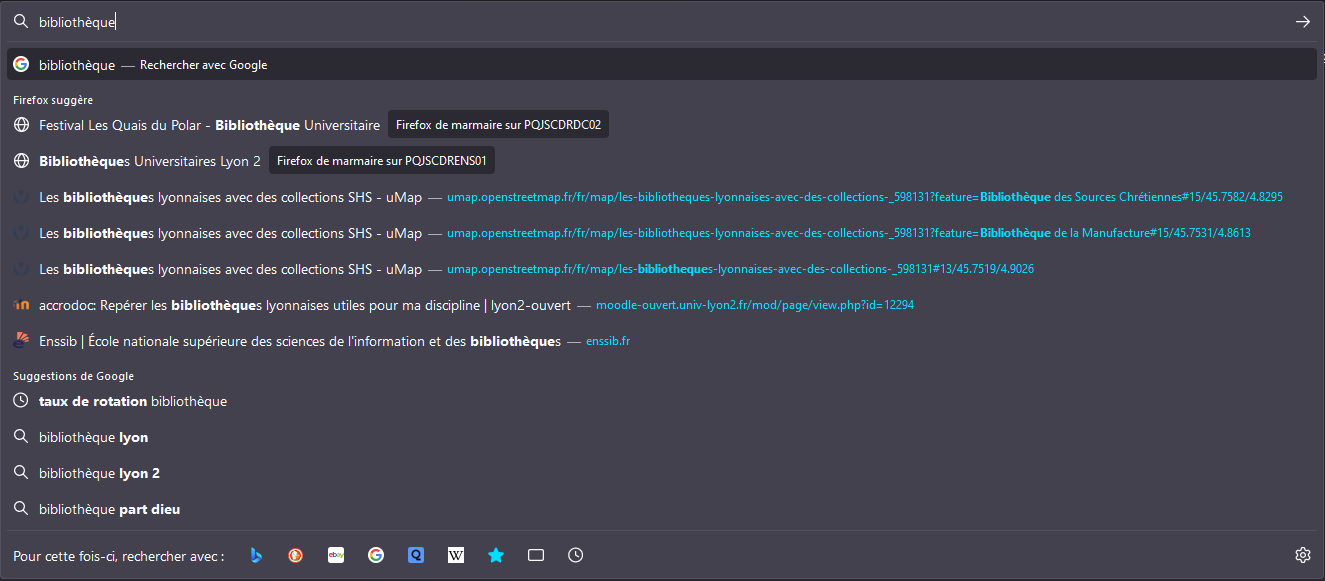 PARAMETRER LES OPTIONS DE RECHERCHE
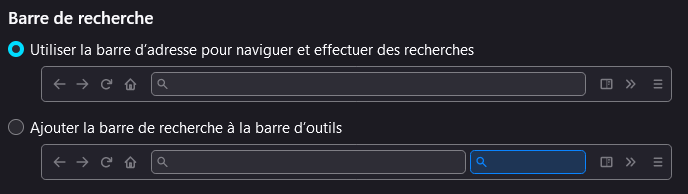 Barre de recherche : définir l’affichage de la barre de recherche (intégrée à la barre d’adresse ou non)
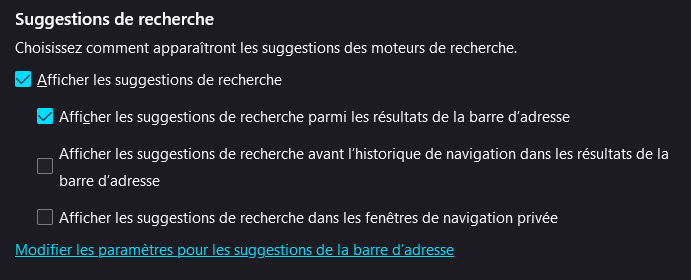 Suggestions de recherche : (dés)activer les suggestions dans la barre de recherche + positionnement
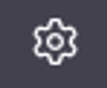 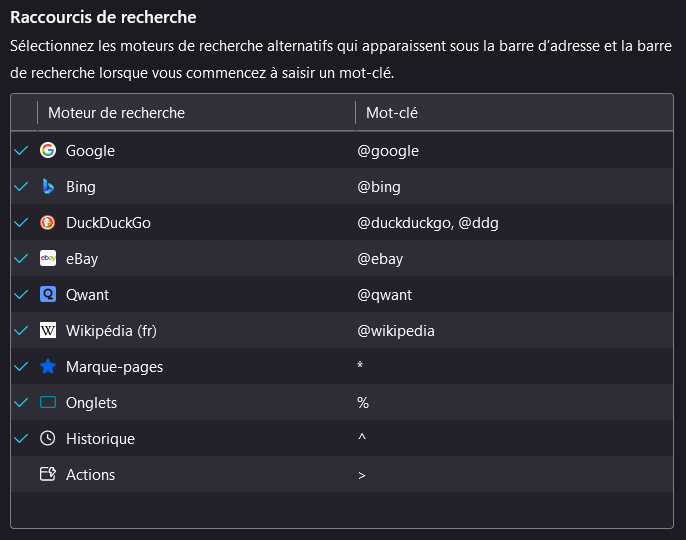 Raccourcis de recherche : choisir les moteurs de recherche affichés sous la barre de recherche
[Speaker Notes: D’autres options liées à la recherche peuvent être activées.]
DEFINIR LES PAGES DE DEMARRAGE
Dans la rubrique Accueil des paramètres :
Au choix pour le bouton
Page d’accueil de Firefox (personnalisable)
Adresses web personnalisées (plusieurs URL séparées par | (Ctrl + Alt + tiret du 6)
Page vide
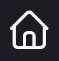 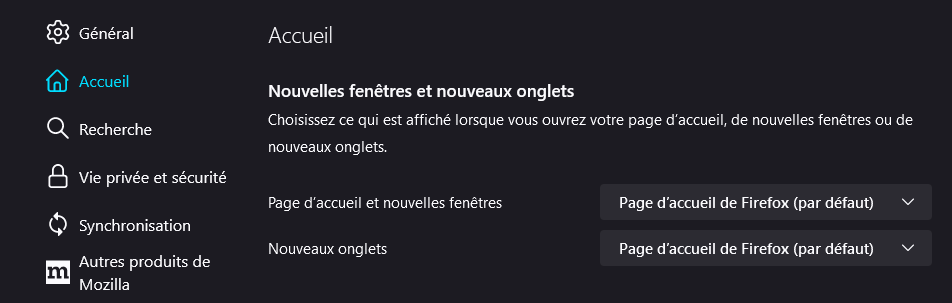 Dans la rubrique Général des paramètres :
Au choix, pour les nouveaux onglets :
Page d’accueil de Firefox (personnalisable)
Page vide
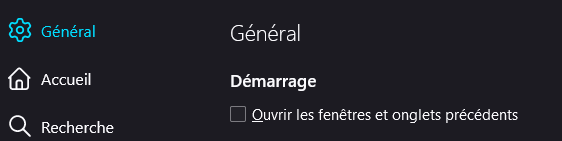 A l’ouverture de Firefox, si cette option n’est pas cochée, c’est le paramétrage de la rubrique Accueil qui s’applique.
[Speaker Notes: Toujours dans les paramètres, on va définir la page qui s’ouvre à l’ouverture du navigateur :
- Soit paramétrage personnalisé
> Pratique de définir des pages personnalisées : on peut coller plusieurs URL séparées par | (Ctrl + Alt + tiret du 6
Soit ouverture des onglets ouverts à la dernière fermeture de Firefox

La rubrique Accueil ne fait pas obligatoirement référence à l’ouverture du navigateur, mais au bouton Accueil. On peut choisir d’afficher les onglets précédents à l’ouverture du navigateur, et paramétrer le bouton Accueil pour afficher une ou des pages personnalisées, ou la page d’accueil de Firefox.]
PERSONNALISER LA PAGE D’ACCUEIL
Dans la rubrique Accueil des paramètres :
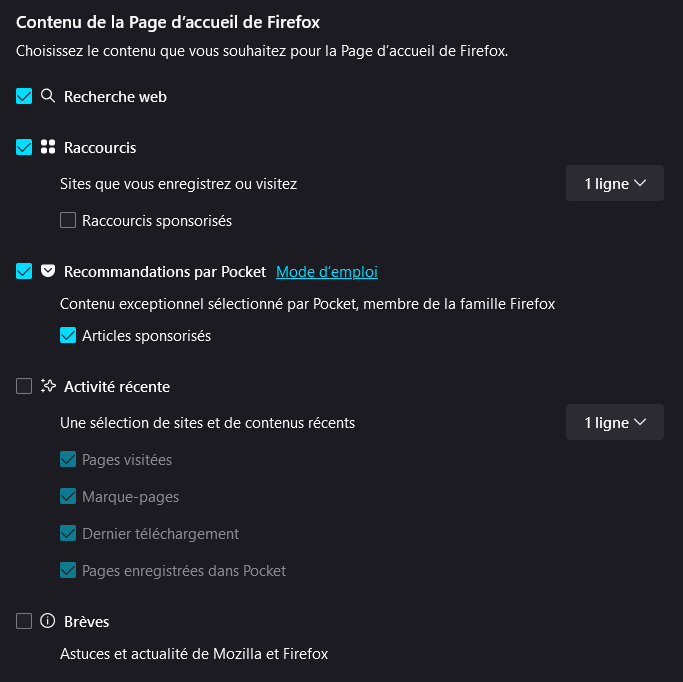 Barre de recherche
De 1 à 4 lignes de raccourcis personnalisés ou issus de l’historique
Pocket est un service Firefox qui permet de sauvegarder des articles et de le lire dans un environnement dédié. Pocket propose également des recommandations d’articles.
De 1 à 4 lignes d’accès directs issus de votre activité
Informations dédiées à Mozilla et Firefox
[Speaker Notes: Qu’est-ce que la page d’accueil justement ?
C’est une structure de qu’on va pouvoir personnaliser.]
PERSONNALISER LA PAGE D’ACCUEIL
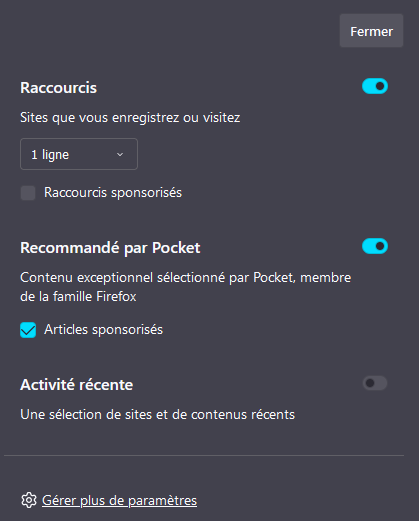 Depuis la page d’accueil :
Accès direct aux paramètres de la page d’accueil
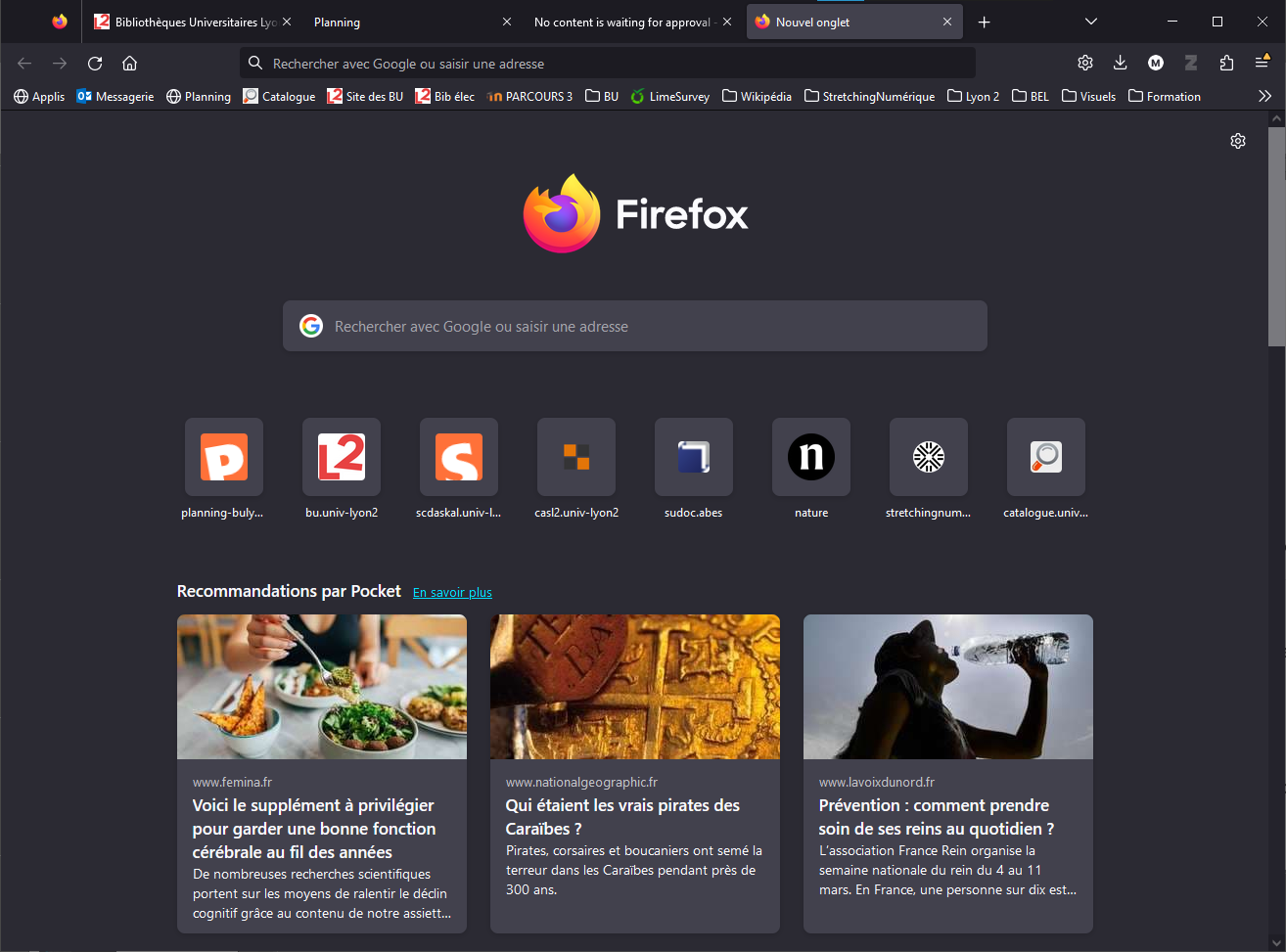 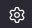 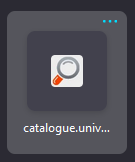 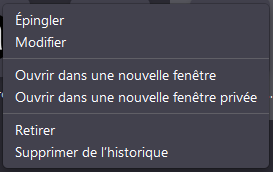 Epingler : enregistrer le raccourci
Modifier : remplacer par un raccourci personnalisé
Retirer : effacer de cet emplacement > peut être reproposé
Supprimer de l’historique : effacer des données de navigation > ne sera plus proposé
[Speaker Notes: Les raccourcis sont personnalisables.]
GERER LES ONGLETS
Depuis la rubrique Général :
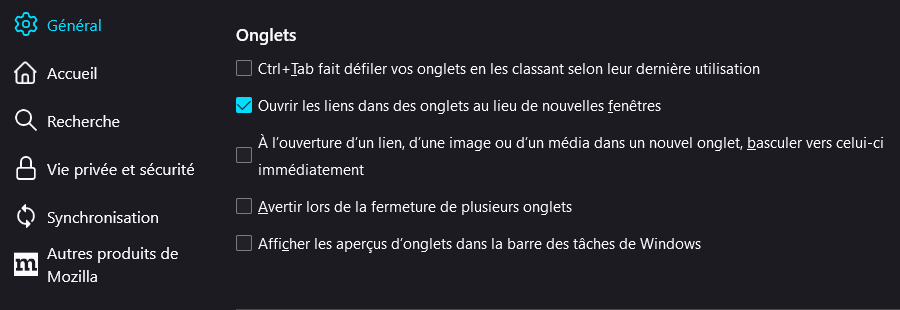 Si pas coché, Ctrl + Tab fait défiler les onglets dans l’ordre dans lequel ils sont positionnés.
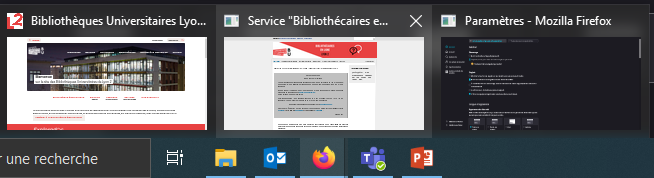 [Speaker Notes: On peut aussi paramétrer le comportement des onglets.

On va ensuite parler de l’apparence générale du navigateur.]
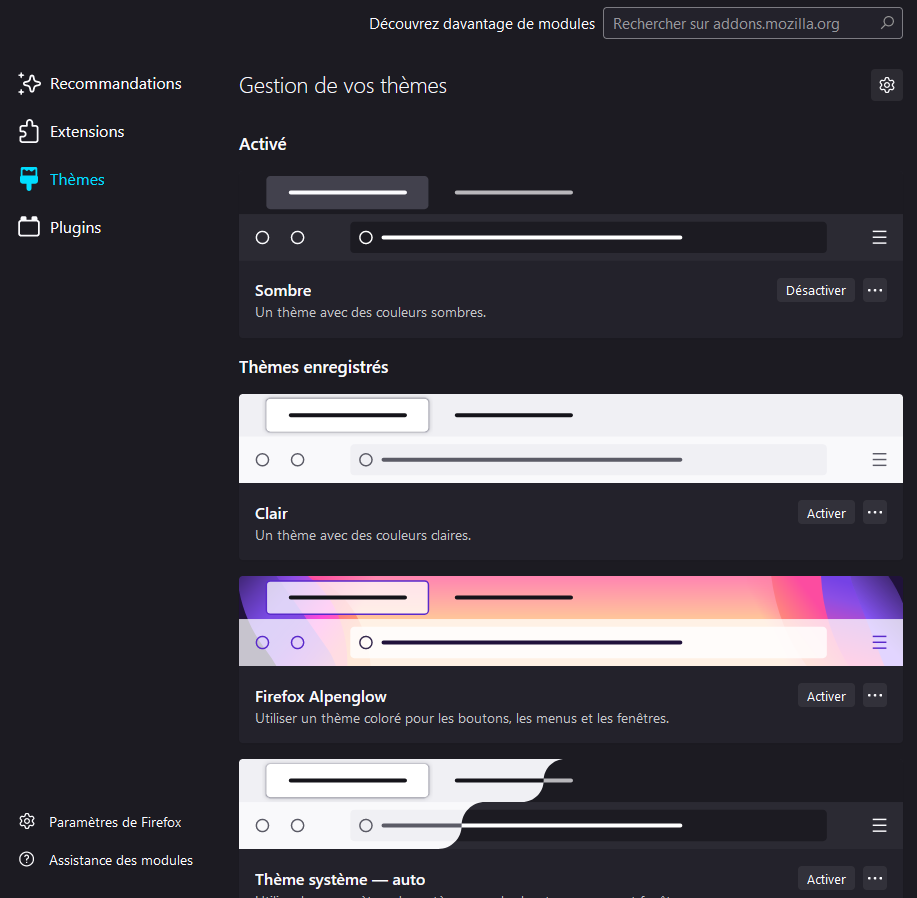 PERSONNALISER L’APPARENCE DU NAVIGATEUR
Définir le thème de son navigateur
Directement depuis le menu > Extensions et thèmes
Ou dans les paramètres
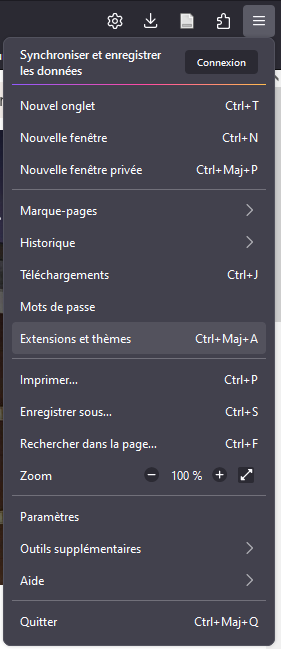 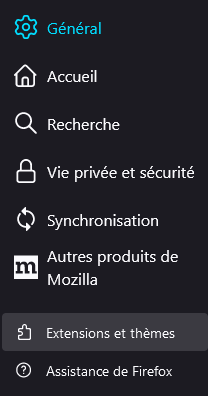 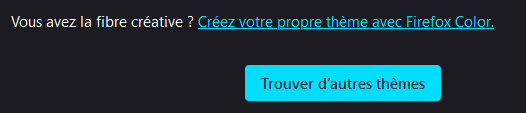 [Speaker Notes: Thème sombre ou activer le mode sombre de votre système d’exploitation
Je vous présenterai tout à l’heure des extensions qui permet de paramétrer l’affichage des sites pour plus de lisibilité.]
PERSONNALISER L’APPARENCE DU NAVIGATEUR
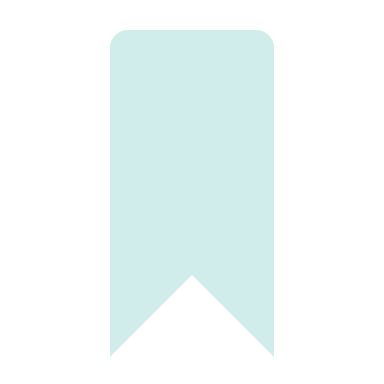 Le thème s’applique au menu du navigateur (autour de la fenêtre).
L’apparence des sites s’applique au contenu des pages (au centre de la fenêtre).
Définir l’apparence des sites
Depuis la rubrique Général, choix du mode sombre / clair, des couleurs, des polices et du zoom
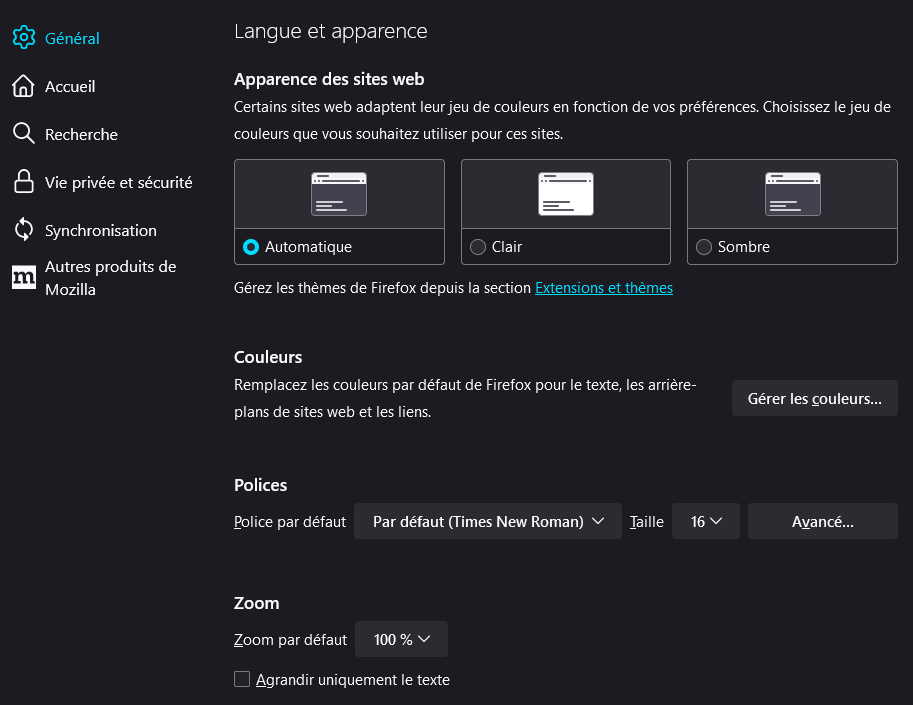 PERSONNALISER LA BARRE D’OUTILS
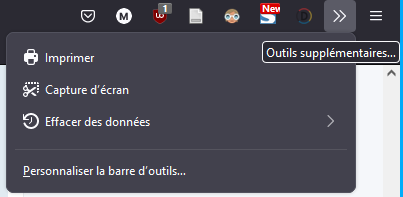 Permet d’activer un menu supplémentaire qui s’affiche sous forme de chevrons
Clic droit sur la barre d’outils
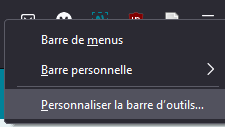 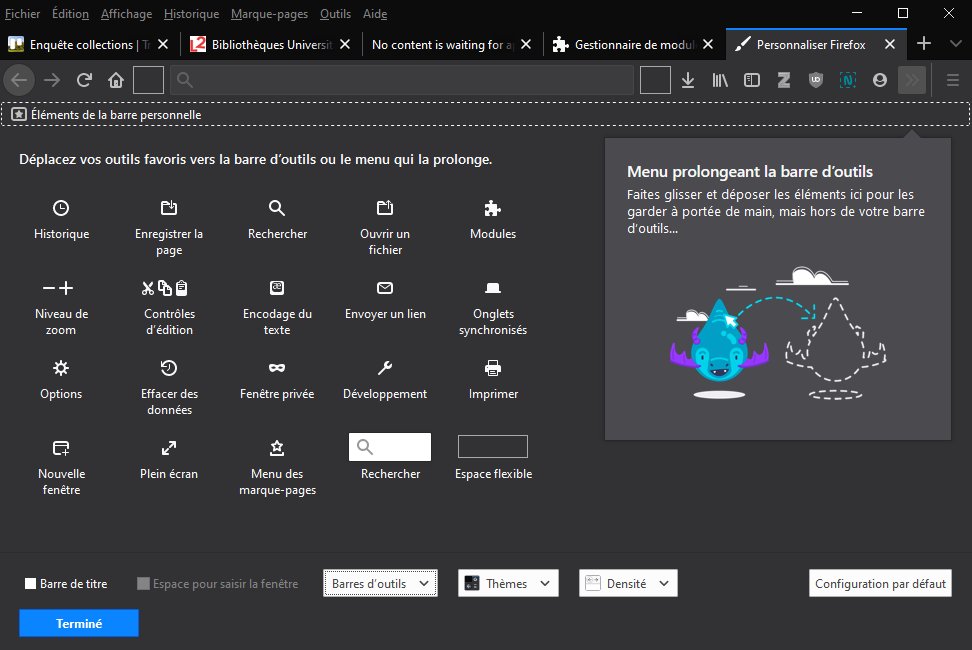 Choix des icônes de la barre d’outilsUn clic-droit sur les icônes directement dans la barre d’outils permet d’accéder à plusieurs options.
Affichage ou non la barre de titre, la barre de menu, la barre personnelle 
Choix du thème
Choix de la densité (compacte, normale, tactile)
Rétablissement de la configuration par défaut
[Speaker Notes: Ce qu’on appelle la barre d’outils c’est la barre où est intégrée la barre d’adresse. On peut choisir les boutons qui s’affichent et leur position.
Cela permet d’accéder rapidement aux fonctionnalités les plus utilisées.

Des questions ? Des astuces ?]
A VOUS DE JOUER !
Mise en pratique > personnalisez :
Vos pages de démarrage (à l’ouverture du navigateur)
Votre page d’accueil
Les couleurs de votre navigateur
Votre barre d’outils
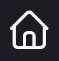 [Speaker Notes: On a atteint la fin de la 1ère étape de cet atelier. Je vous propose de tester vous-même ces paramétrages.
Je vous laisse quelques minutes en autonomie puis vous pourrez partagez vos difficultés.]
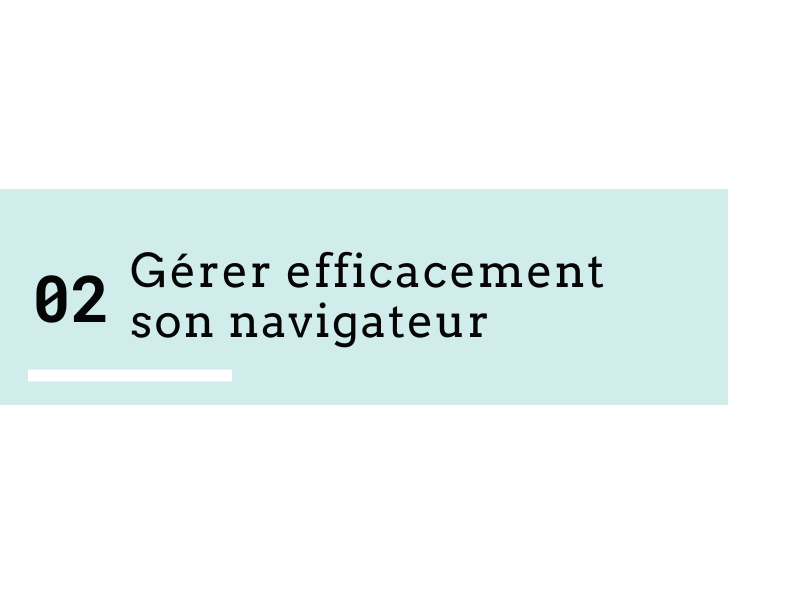 Maîtriser les fonctionnalités de base
CRÉER ET SYNCHRONISER SON COMPTE
NAVIGUER A L’AIDE DES RACCOURCIS CLAVIER
MAÎTRISER LES PARAMETRES DE SECURITE
[Speaker Notes: On passe maintenant à la 2e étape qui va aborder des fonctionnalités essentielles.]
CRÉER ET SYNCHRONISER UN COMPTE
Créer un compte Firefox : https://accounts.firefox.com/signup 

Se connecter au compte depuis le menu
Le compte permet d’enregistrer et de synchroniser des paramètres (et favoris, mots de passe…) sur plusieurs appareils.
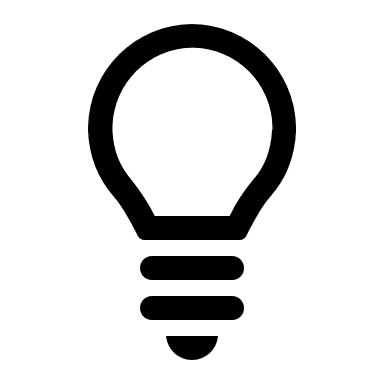 Un code de confirmation est envoyé à chaque (re)connexion.
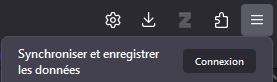 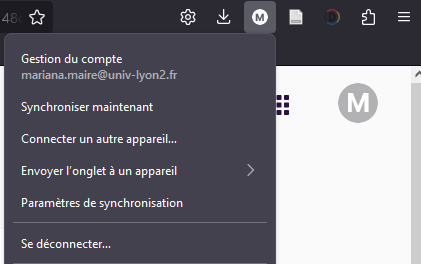 Une fois connecté, le compte s’affiche dans le menu.
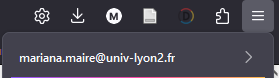 L’icône du compte dans la barre d’outils s’active et permet de gérer les paramètres.
Accès direct au menu Paramètres
[Speaker Notes: Avez-vous déjà un compte lié à votre navigateur ?

Pourquoi se créer un compte ?
Quand on utilise plusieurs postes de travail, cela permet de récupérer :
Ses paramètres
Ses favoris
Ses identifiants et mots de passe…

A chaque fois que vous vous connectez à un nouvel appareil ou si vous vous déconnectez, vous devrez valider la reconnexion avec un code envoyé par mail.]
CRÉER ET SYNCHRONISER UN COMPTE
Depuis la rubrique Synchronisation des paramètres, choisir les éléments à synchroniser
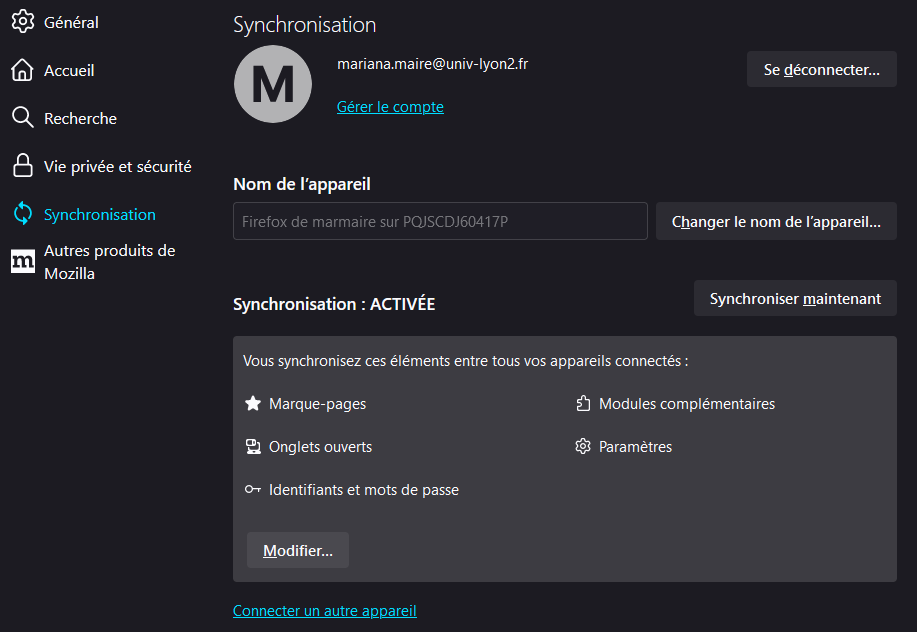 Depuis le menu du compte
Modifier le mot de passe, et l’adresse mail secondaire, gérer les appareils synchronisés
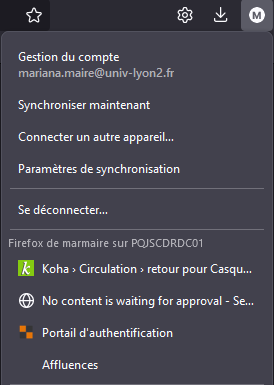 Onglets synchronisés (récupérer les onglets ouverts depuis un autre appareil connecté ou envoyer un onglet)
[Speaker Notes: Vous choisissez ce que vous voulez synchroniser ou pas entre les appareils.

La liste ne s’affiche que si la synchronisation des onglets est activée et que des onglets ont été ouverts sur un appareil synchronisé.

Des questions ?]
NAVIGUER A L’AIDE DES RACCOURCIS CLAVIER
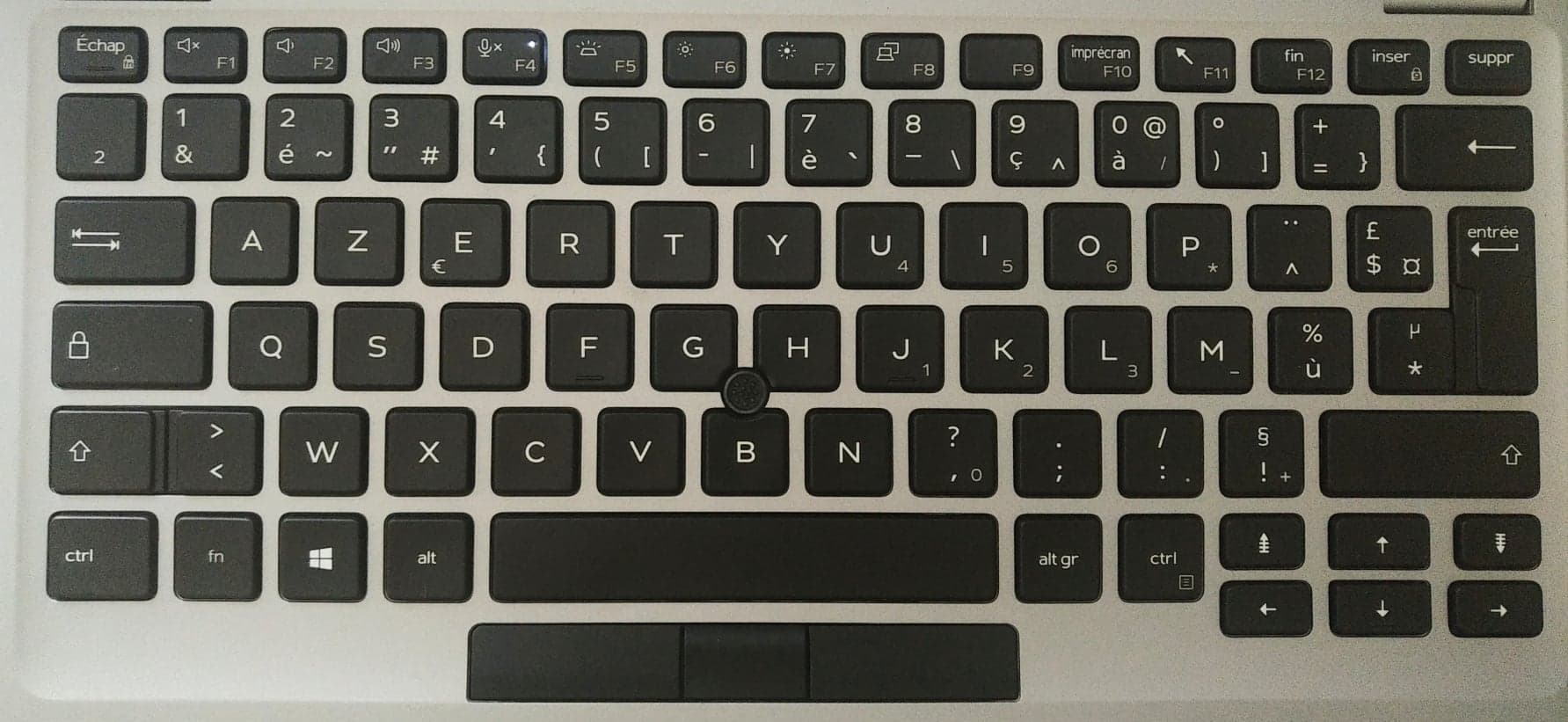 Une navigation efficace passe par l’emploi des raccourcis clavier, qui sont les meilleurs outils gain de temps.
Ouvrir un nouvel onglet
Ouvrir une nouvelle fenêtre
Passer d'un onglet à l'autre
Ouvrir le dernier onglet fermé
Recharger la page
Ctrl + T
Ctrl + N
Ctrl + Tab OU  Ctrl + Maj + Tab
Ctrl + Maj + T
Ctrl + R
[Speaker Notes: Une astuce qui peut vous faire gagner du temps si vous naviguer entre beaucoup d’onglets : les raccourcis clavier.

- Ouvrir un nouvel onglet (Ctrl + T) t=tab=onglet
- Ouvrir une nouvelle fenêtre (Ctrl + N) n=new
- Passer d'un onglet à l'autre (Ctrl + Tab / Ctrl + Maj + Tab)
- Ouvrir le dernier onglet fermé (Ctrl + Maj + T)]
MAÎTRISER LES PARAMETRES DE SECURITE
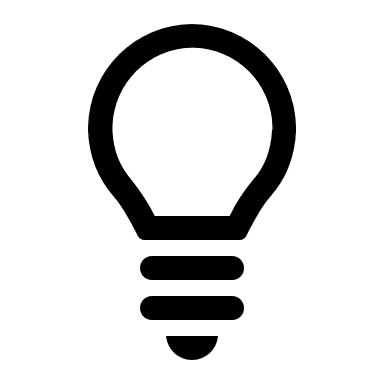 Historique : liste des pages et des métadonnées associées (titre, heure, durée…) visitées.
On parle souvent de l’historique, mais il y a beaucoup plus d’informations et de données stockées par le navigateur :
Cache : sauvegarde temporaire des images, scripts et métadonnées graphiques des sites web qui permet d’accélérer le chargement des pages lors des prochaines visites.
Historique de recherche
Historique de téléchargement
Cookies et données de site
Mots de passe
Images et fichiers en cache
Paramètres de site
Cookie : fichier contenant un certain nombre de données nécessaires ou non à l’utilisation d’une page web, qui permet de faciliter la navigation lors des prochaines visites.
[Speaker Notes: La sécurité des données passe par un choix éclairé de la conservation ou nom de son historique de navigation, de ses mots de passe…]
MAÎTRISER LES PARAMETRES DE SECURITE : gérer ses mots de passe
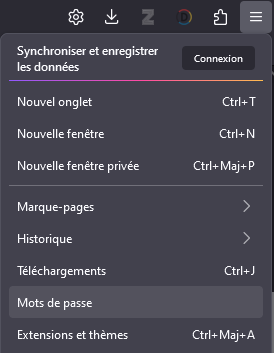 Depuis la rubrique Vie privée et sécurité des paramètres > Identifiants et mots de passe
Activer/désactiver l’enregistrement de mot de passe
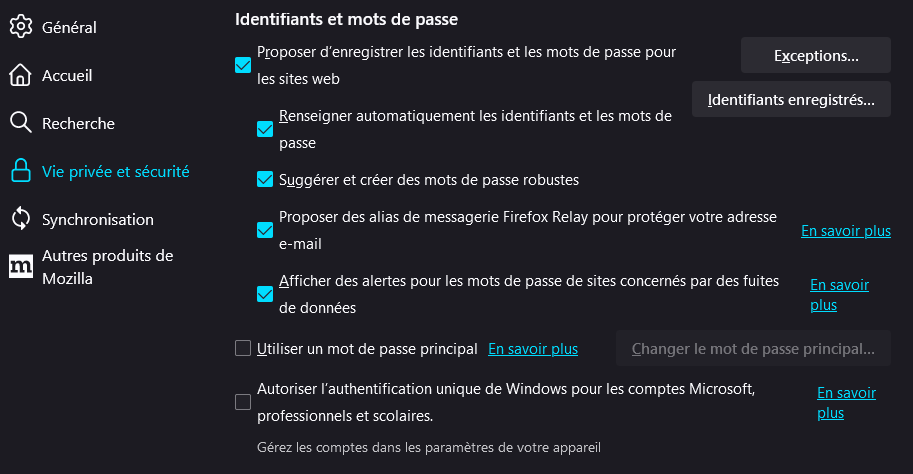 Rechercher, modifier, supprimer des identifiants/mots de passe
Génération automatique et enregistrementde mots de passe
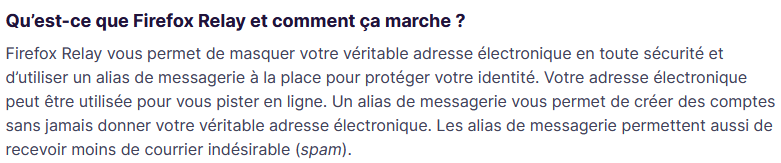 Alertes de mots de passe corrompus
[Speaker Notes: On verra qu’il existe aussi des extensions qui permettent de gérer ses mots de passe.]
MAÎTRISER LES PARAMETRES DE SECURITE : gérer son historique
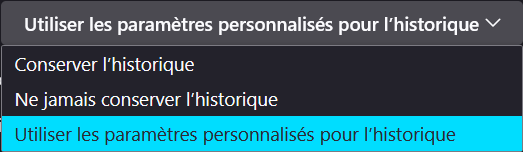 Depuis les paramètres, rubrique Vie privée et sécurité
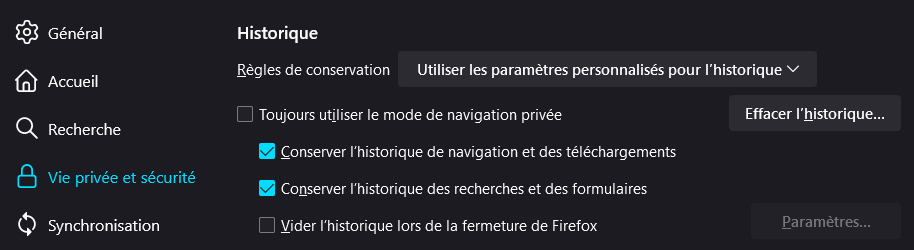 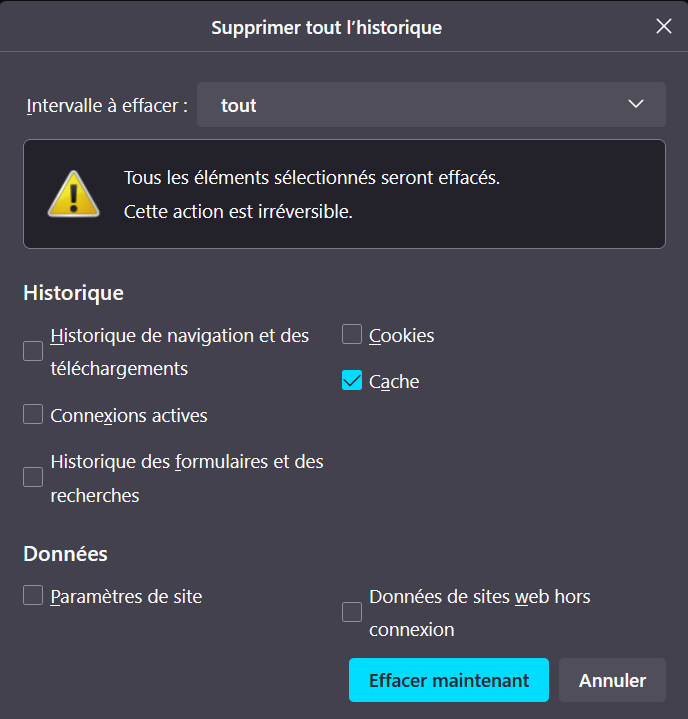 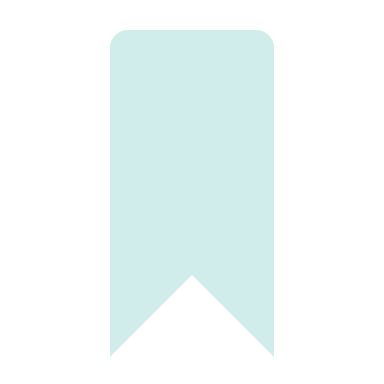 Effacer l’historique : Ctrl + Maj + Suppr
+ Supprimer le cache permet souvent de résoudre des problèmes de chargement de pages et notamment des difficultés d’accès aux ressources électroniques des BU.
+ Penser aussi à vérifier les identifiants enregistrés et l’historique sur les comptes Firefox/Google !
[Speaker Notes: Depuis les paramètres, vous allez pouvoir choisir le type d’éléments qui sont conservés et pour combien de temps.

Le cache conserve temporairement les images, les scripts et les autres éléments des sites web que vous visitez afin d’accélérer le chargement des pages.
Il est particulièrement conseillé de vider le cache en cas de difficulté d’accès à un site, notamment aux ressources de la bibliothèque électronique.
Raccourci clavier Ctrl+Maj+Suppr pour accéder rapidement au menu]
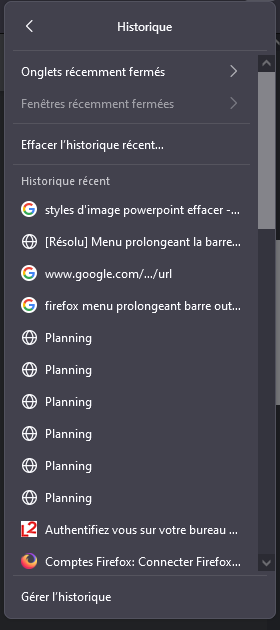 MAÎTRISER LES PARAMETRES DE SECURITE : gérer son historique
Depuis le menu, rubrique Historique
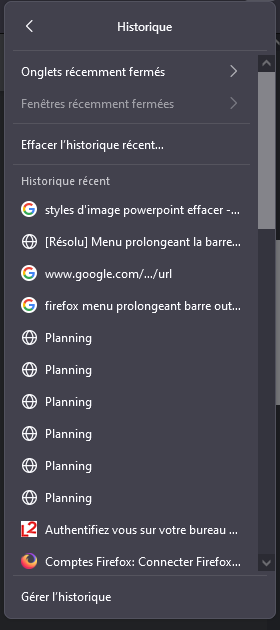 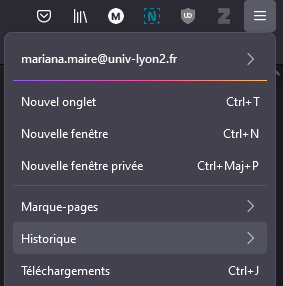 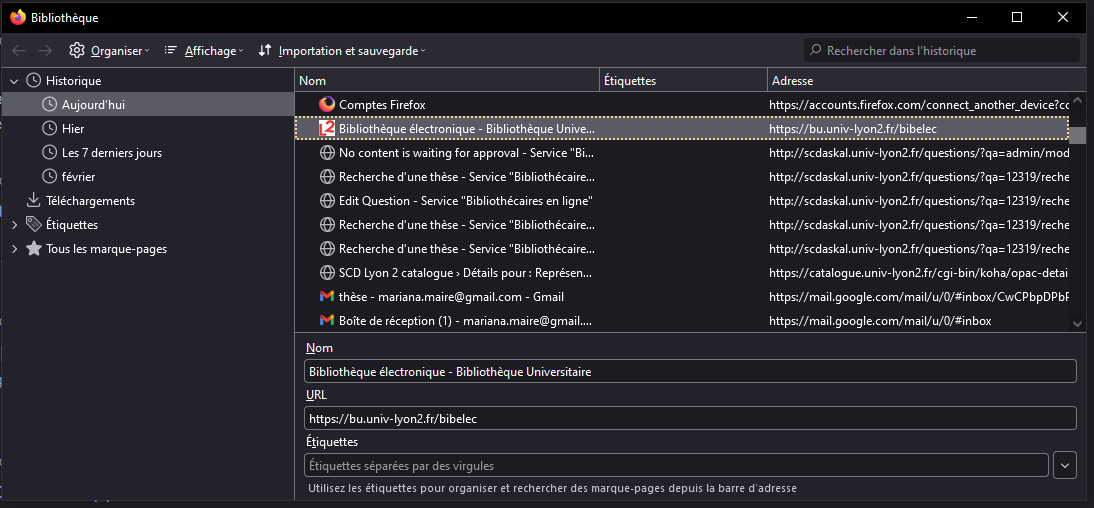 [Speaker Notes: Depuis la rubrique Historique d u menu, vous accédez à la liste des pages consultées.

Il existe des outils qui permettent d’effacer l’historique de plusieurs applications en une fois.
Est-ce que vous en connaissez ?]
MAÎTRISER LES PARAMETRES DE SECURITE : effacer ses données
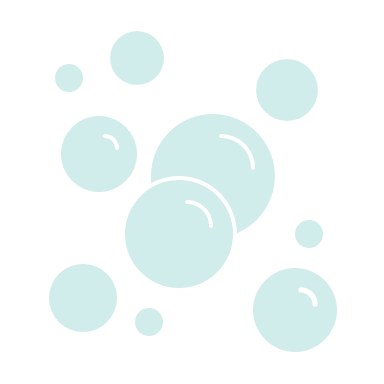 Il est conseillé de nettoyer régulièrement son navigateur, ainsi que son ordinateur.
De nombreux outils d’analyse et de traitement existent, mais le plus connu des outils freemium est Ccleaner.
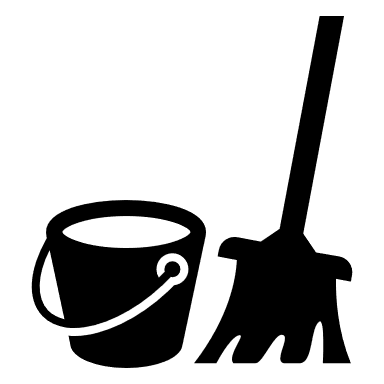 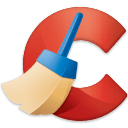 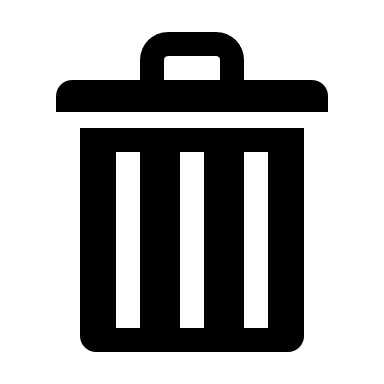 [Speaker Notes: D’autres astuces ?]
A VOUS DE JOUER !
Mise en pratique :
Consultez la liste des mots de passe enregistrés et supprimez-en si besoin
Consultez votre historique
Repérer comment supprimer vos données de navigation
[Speaker Notes: On est à la fin de la 2e étape. Je vous propose de vous exercer pour repérer le chemin d’accès à aux données stockées par votre navigateur.]
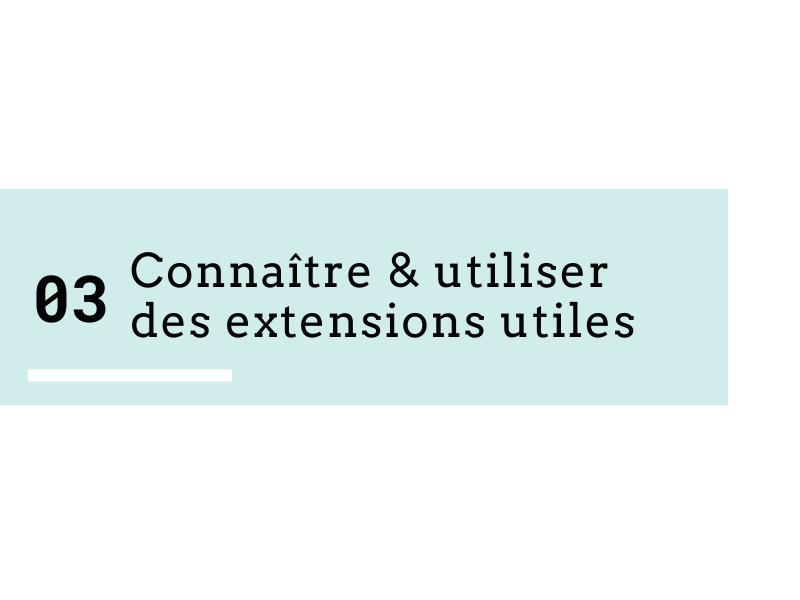 Ajouter des favoris et des extensions pratiques
GERER SES FAVORIS
GERER SES EXTENSIONS
DECOUVRIR DES EXTENSIONS PRATIQUES
[Speaker Notes: Dans cette 3e partie, nous allons aborder 2 points : 
Les favoris
Les extensions]
GERER SES FAVORIS
Activer la barre des favoris
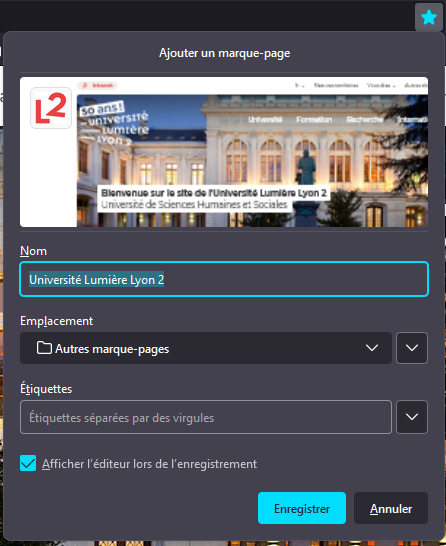 Clic droit sur la barre
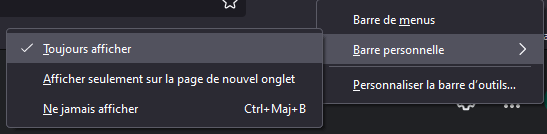 Enregistrer un favori
Depuis une page web, clic sur icône étoile
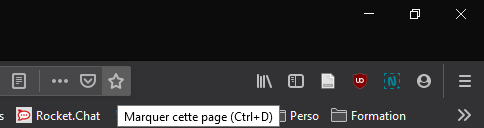 Les étiquettes fonctionnent comme des tags.
[Speaker Notes: Sous Firefox, les favoris sont nommés « marque-pages ».
Vous pouvez afficher une barre d’accès direct aux marque-pages, appelée « barre personnelle ».

Raccourci Ctrl D pour ajouter un favori]
GERER SES FAVORIS : organiser ses favoris
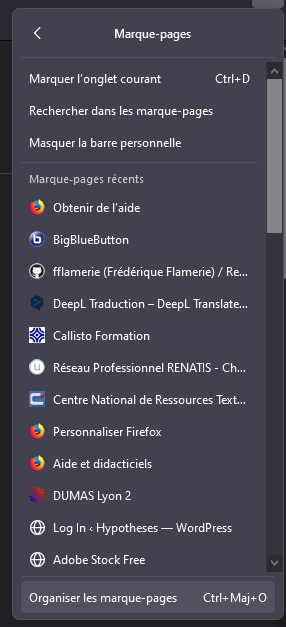 Depuis le menu
Clic droit sur la barre des favoris
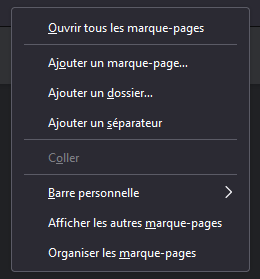 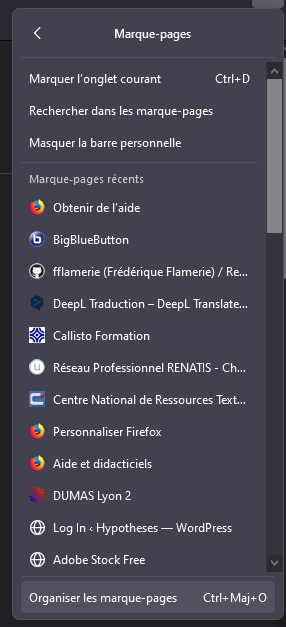 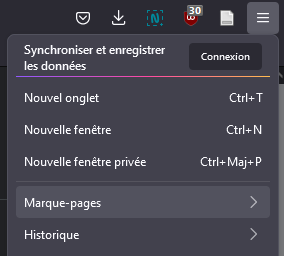 [Speaker Notes: La barre personnelle permet d’organiser directement les favoris. 
> Créer des dossiers, déplacer des favoris, des dossiers, ajouter des séparateurs

Mais on peut aussi afficher la Bibliothèque qui permet d’organiser l’ensemble des favoris, y compris ceux qui ne sont pas classés dans la barre personnelle.]
GERER SES FAVORIS : organiser ses favoris
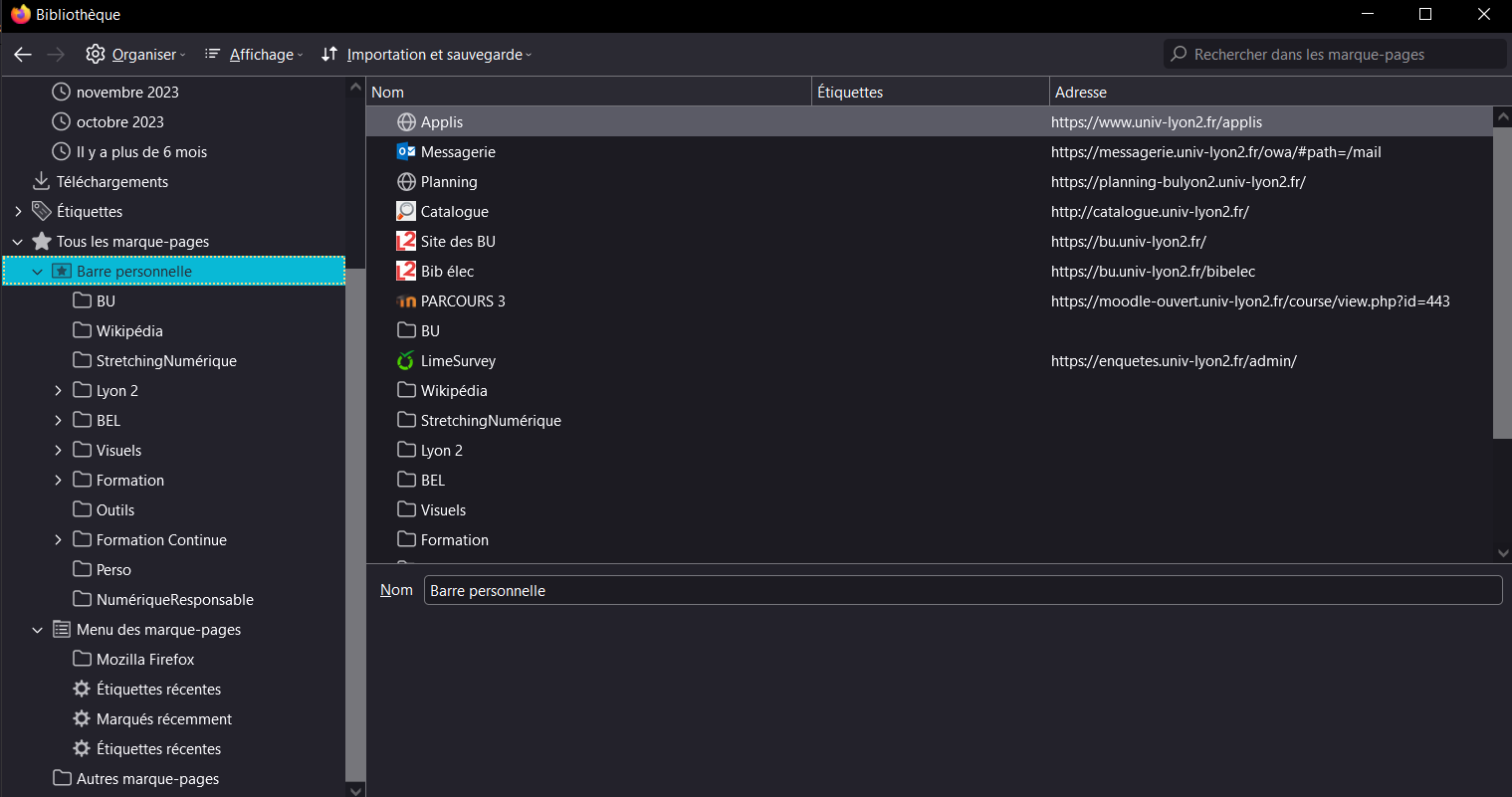 Les marque-pages peuvent être classés dans des dossiers.
Pour ajouter un marque-page dans un dossier, il suffit de le glisser-déposer.
GERER SES FAVORIS : exporter et importer
L’import/export fonctionne avec d’autres navigateurs.
La sauvegarde/restauration est propre à Firefox.
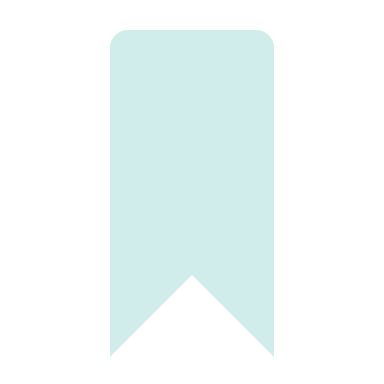 Depuis la bibliothèque de marque-pages (Organiser les marque-pages)
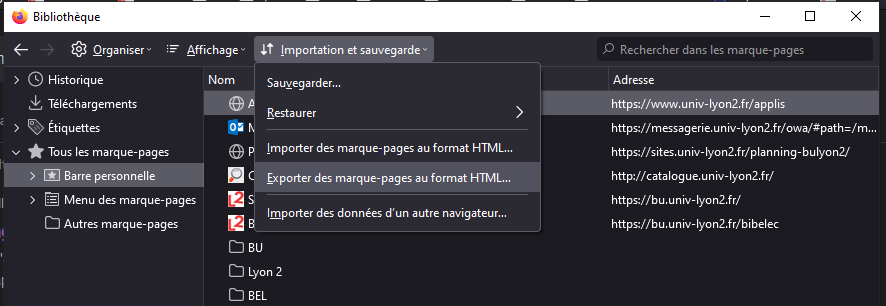 [Speaker Notes: L’export et l’import des favoris est utile quand on veut transférer ses favoris d’une installation à une autre sans synchronisation de compte ou vers un autre navigateur.

L’option « Sauvegarder » de Firefox crée un fichier .JSON non compatible pour l’import dans un autre navigateur.
Pour charger une sauvegarde, il faut utiliser l’option « Restaurer ». Cette option permet également de charger une sauvegarde automatique.]
A VOUS DE JOUER !
Mise en pratique :
Enregistrez la page d’accueil du site du Stretching Numérique en favori de manière à ce que :
Ce favori soit classé dans un dossier « Ressources utiles »
Et soit accessible depuis la barre des favoris
[Speaker Notes: Une fais une pause dans la 3e étape pour s’exercer sur les favoris.]
GERER SES EXTENSIONS
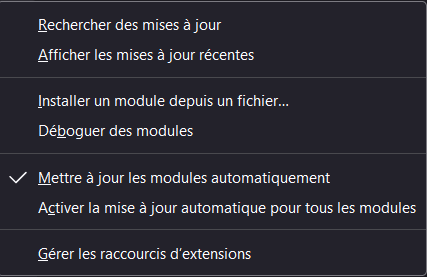 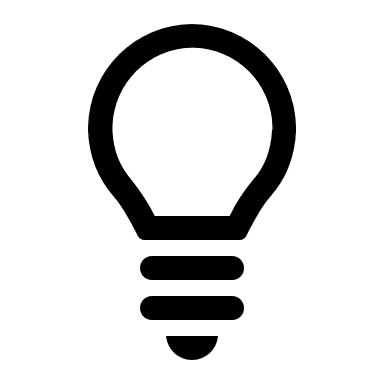 Extension : petit logiciel qui permet d’ajouter des fonctions à un navigateur.
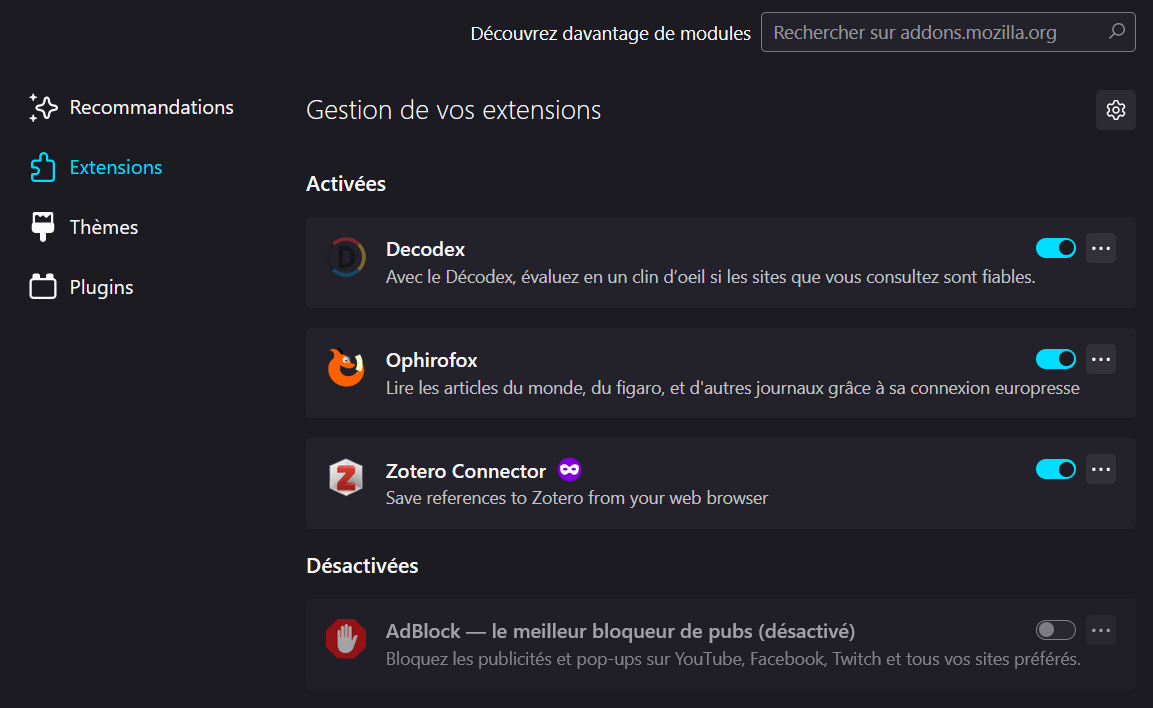 Depuis le menu
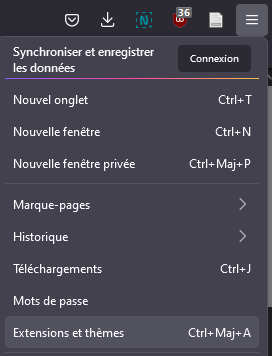 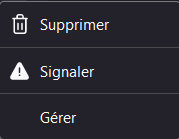 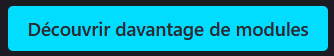 Au bas de la fenêtre, bouton pour accéder à la page de téléchargement des extensions
[Speaker Notes: On va d’abord voir comment installer des extensions, les désactiver et les réactiver et je vous en présenterai quelques unes ensuite.

La barre permet de rechercher des extensions, une nouvelle fenêtre s’ouvre. Un bouton en bas de fenêtre permet d’accéder directement à la plateforme des extensions de Firefox.
La roue crantée permet de paramétrer la gestion des extensions.

Au niveau de chaque extension :
Le bouton permet d’activer et désactiver, sans désinstaller, une extension.
Les 3 points permettent de désinstaller l’extension et de gérer ses paramètres.]
GERER SES EXTENSIONS : ajouter une extension
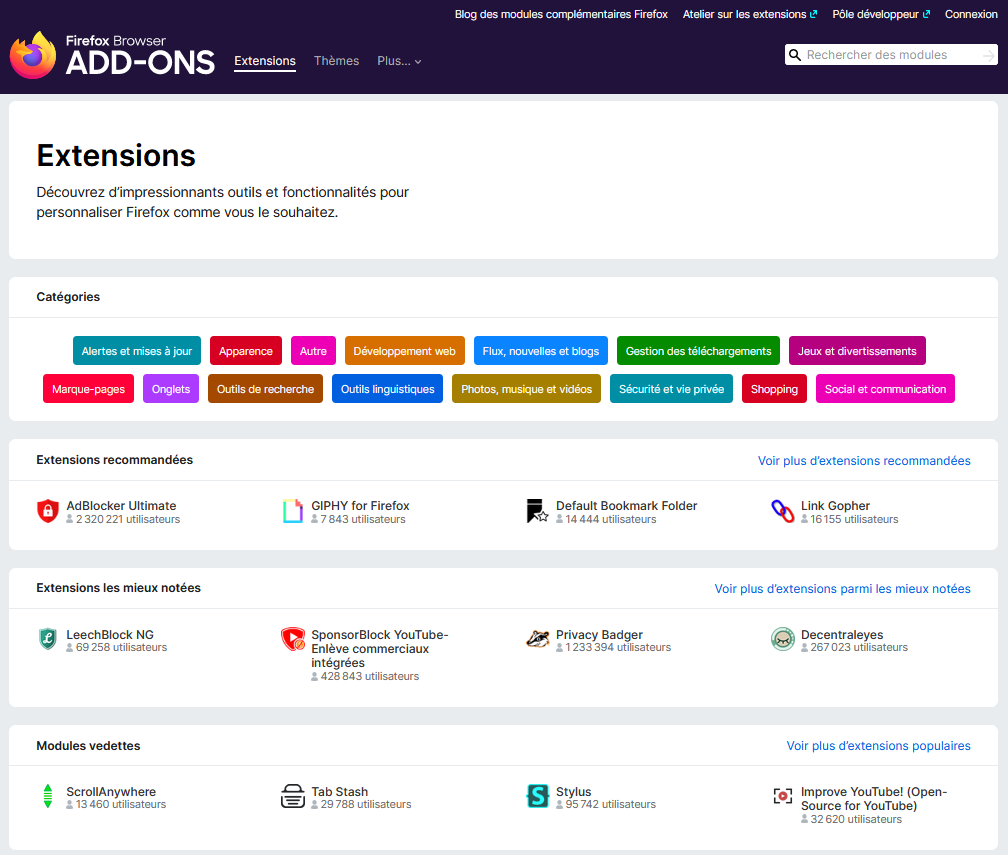 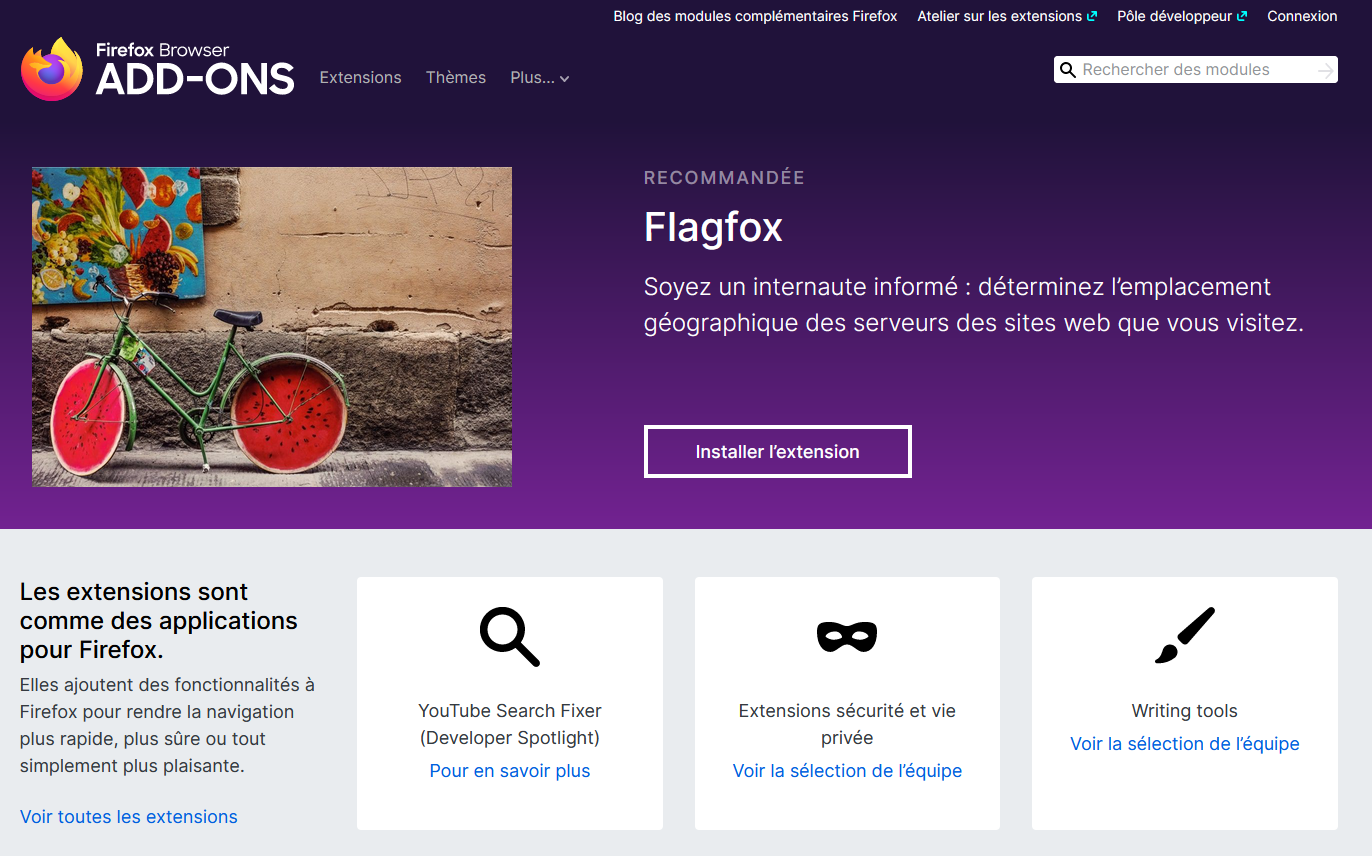 Recherche directe
Parcourir par thématiques
Depuis la liste des résultats
Tris :
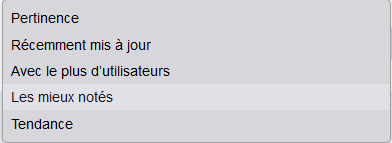 Filtres :
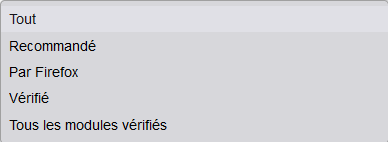 [Speaker Notes: Vous pouvez parcourir le catalogue des extensions compatibles avec Firefox.]
GERER SES EXTENSIONS : ajouter une extension
Chercher l’extension
Cliquer sur le bouton « Ajouter à Firefox »
Cliquer sur le bouton « Ajouter »
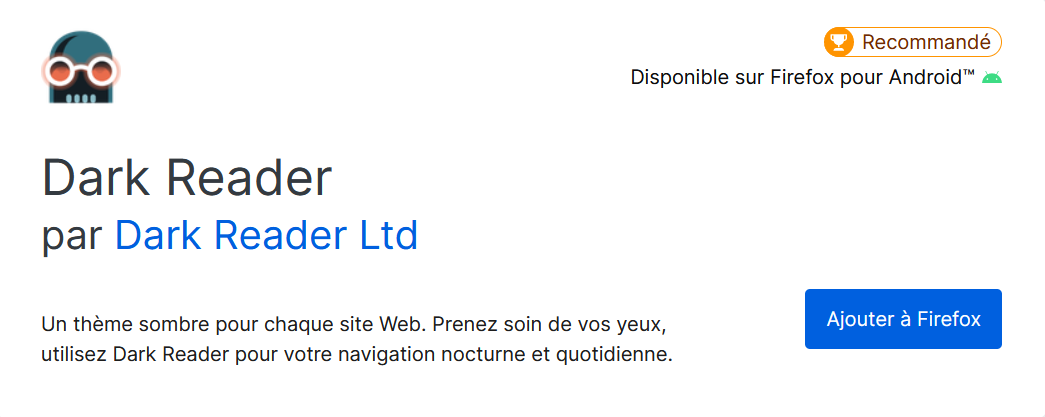 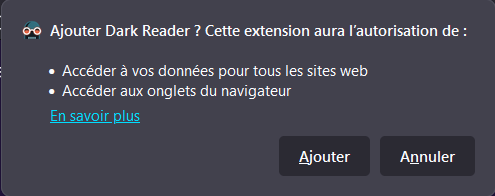 GERER SES EXTENSIONS : depuis la barre d’outils
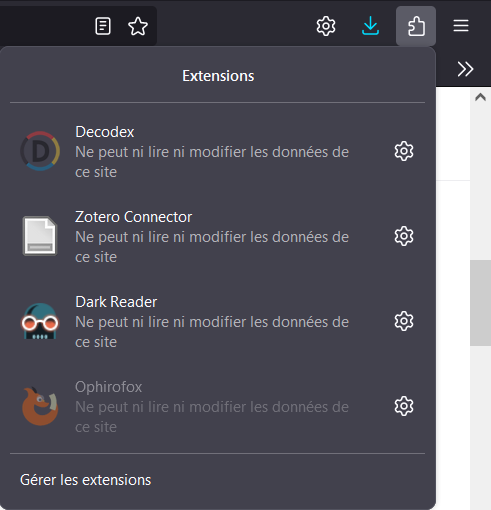 Raccourci de l’extension dans la barre d’outils
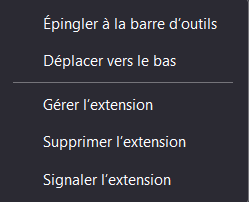 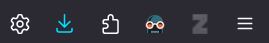 Accès direct à certaines fonctions
[Speaker Notes: Certaines extensions s’ajoutent directement dans la barre d’outils. D’autres ne sont visibles par défaut que dans le menu « Extensions » de la barre (icône puzzle).
Pour un accès rapide on peut épingler une extension à la barre d’outils.]
DECOUVRIR DES EXTENSIONS PRATIQUES : les extensions de sécurité
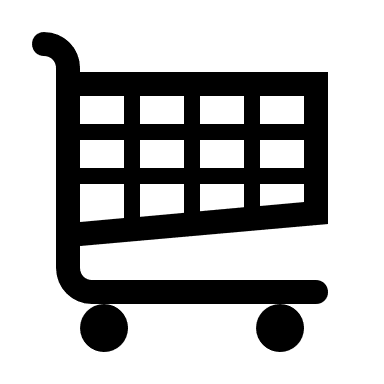 Les bloqueurs de publicités permettent :
de sécuriser vos données personnelles
de réduire l’encombrement des pages 
d’éviter les publicités infectées
Les bloqueurs de pub bloquent les pop-ups, parfois à tort.
Vous pouvez autoriser l’affichage des pop-ups pour certains sites.
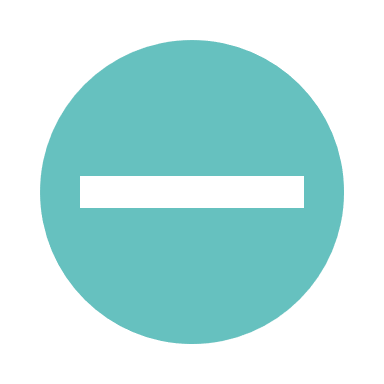 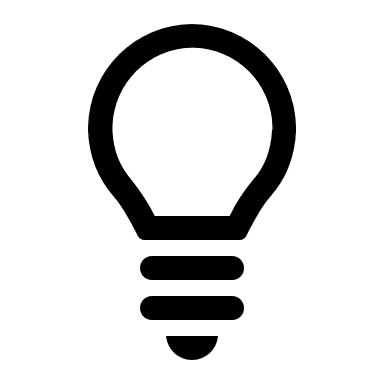 Ublock Origin
Protection Web Avira
Adblock et Adblock Plus
Adblock pour Youtube
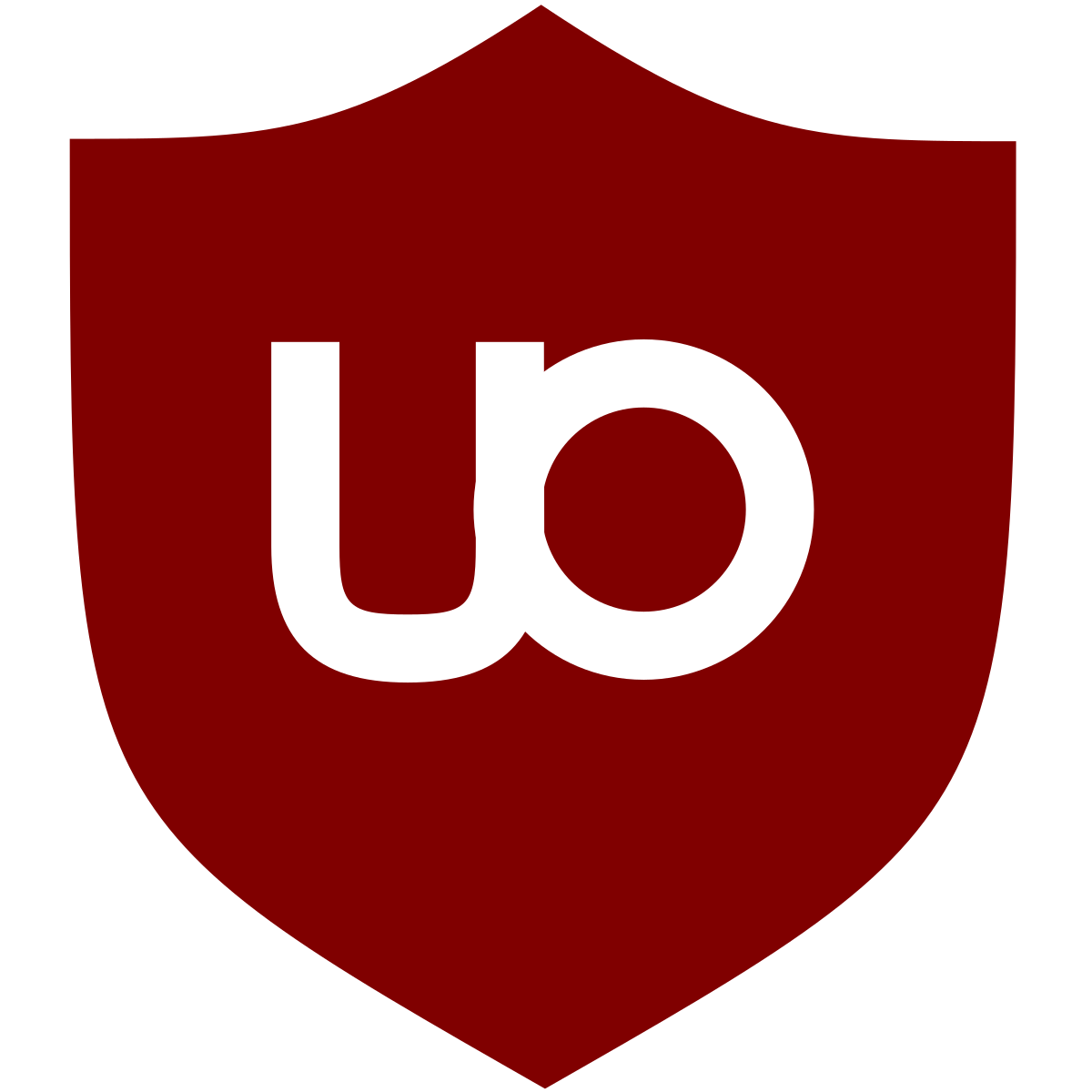 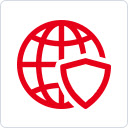 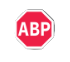 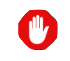 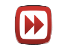 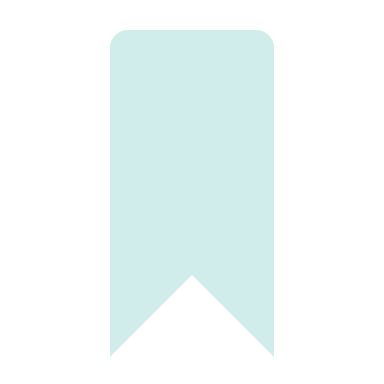 Pour aller plus loin sur le sujet : https://www.leptidigital.fr/securite-informatique/bloqueurs-de-publicites-29797/
[Speaker Notes: On a vu comment ajouter des extensions, je vais maintenant vous en présenter quelques unes.

Parmi les extensions les plus connues, parfois installées par défaut, on retrouve les bloqueurs de publicités.

Attention, les bloqueurs de pub ne sont pas infaillibles et parfois soumis à controverse. Par exemple Adblock Plus :
Longtemps et encore parfois présenté comme le meilleur bloqueur de publicité gratuit, cette extension diffuse de la publicité contre rémunération.
Des contrefaçons de cette extension on également déjà été diffusées.]
DECOUVRIR DES EXTENSIONS PRATIQUES : les extensions de sécurité
Les experts en sécurité recommandent l'utilisation de mots de passe différents et générés aléatoirement pour chaque compte. Pour maîtriser ses données et ses accès, les gestionnaires de mots de passe sont des outils précieux.
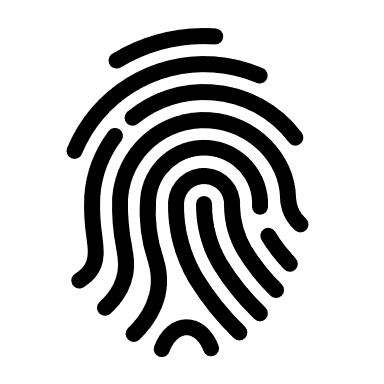 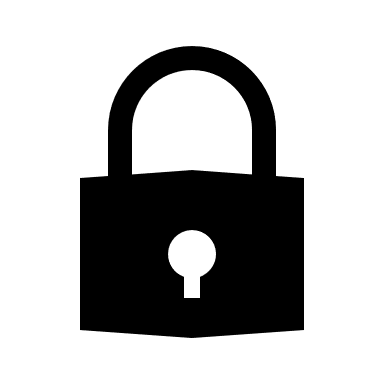 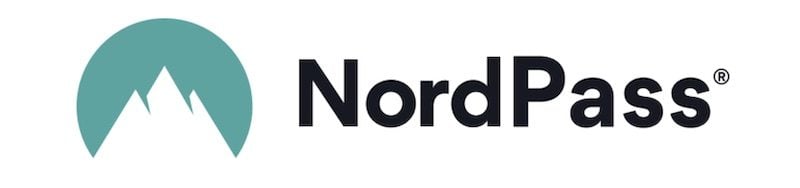 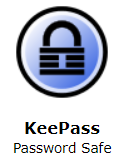 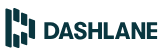 [Speaker Notes: Comme je vous le disais tout à l’heure, vous pouvez aussi gérer vos mots de passe avec des extensions.
Ses extensions fonctionnent comme des coffres-forts : vous stockez vos mots de passe de manière sécurisée.
Elles vous aident aussi à trouver des mots de passe complexes et vous incitent à les modifier régulièrement.]
DECOUVRIR DES EXTENSIONS PRATIQUES : les extensions d’accessibilité
Les extensions d’accessibilité sont conçues pour faciliter la lecture des contenus textuels et audiovisuels à l’écran.
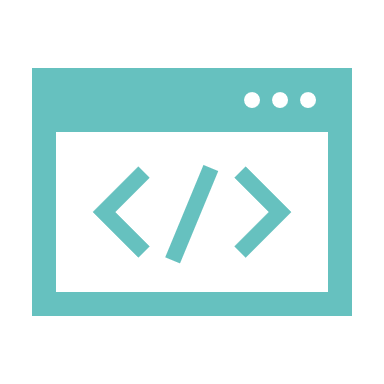 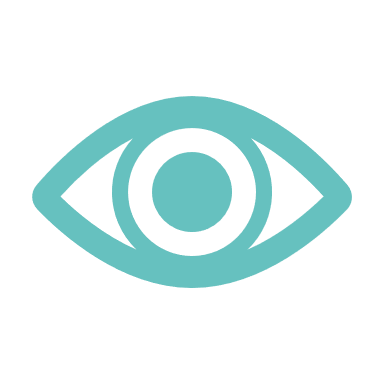 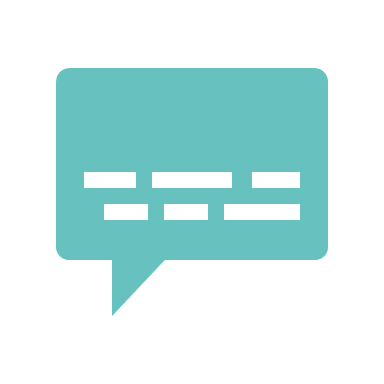 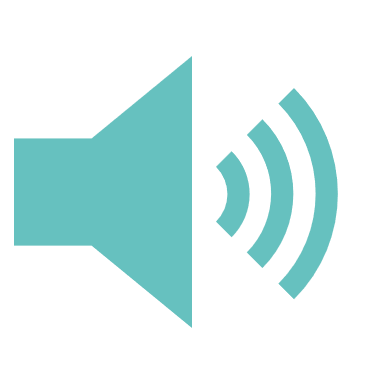 ERGONOMIE
ECOUTABILITE
LISIBILITE
LECTURE VOCALE
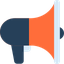 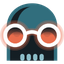 Sound Booster
Dark Reader
Read Aloud
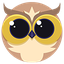 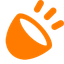 Helperbird

Turn off the lights
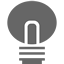 [Speaker Notes: Une autre catégorie d’extensions qui se développent et utiles à toutes et tous : les extensions d’accessibilité.
Sans forcément être en situation de handicap visuel ou autre, vous pouvez améliorer votre confort de lecture.]
DECOUVRIR DES EXTENSIONS PRATIQUES : les extensions d’accessibilité
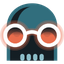 Personnaliser la couleur de n’importe quel site internet, du mode sombre au mode lumineux.
Modifier l’apparence d’une page web afin d’améliorer sa lisibilité : taille et police de caractère, espacement des lignes, personnalisation des couleurs du texte et de l’arrière-plan, outils pour éliminer d’éléments multimédias gênants (images, vidéos, arrière-plans fantaisie) > utile en cas de dyslexie par exemple
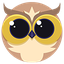 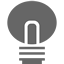 Obscurcir la page contextuelle d’une vidéo, afin d’améliorer l’expérience de visionnage
Transformer le contenu textuel de quelle page internet en audio (choix de la voix, +40 langues, vitesse de lecture, téléchargement, fonctions de lecture type rewind, forward, play and pause, compatible avec des raccourcis clavier).
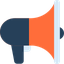 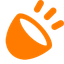 Augmenter le volume de n’importe quel onglet jusqu’à 600% avec un contrôle du grain de 0 à 600%.
DECOUVRIR DES EXTENSIONS PRATIQUES : les extensions documentaires
Les extensions documentaires permettent de faciliter l’accès au texte intégral d’une ressource, qu’elle soit disponible en libre accès ou non.
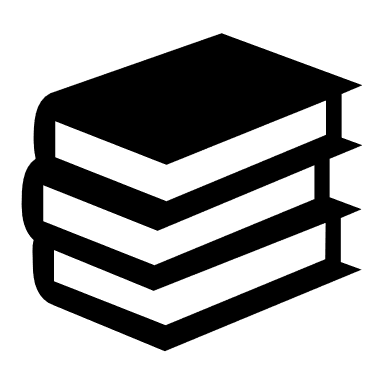 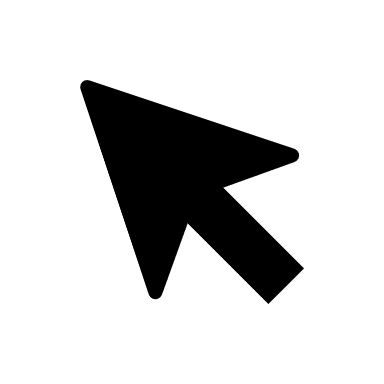 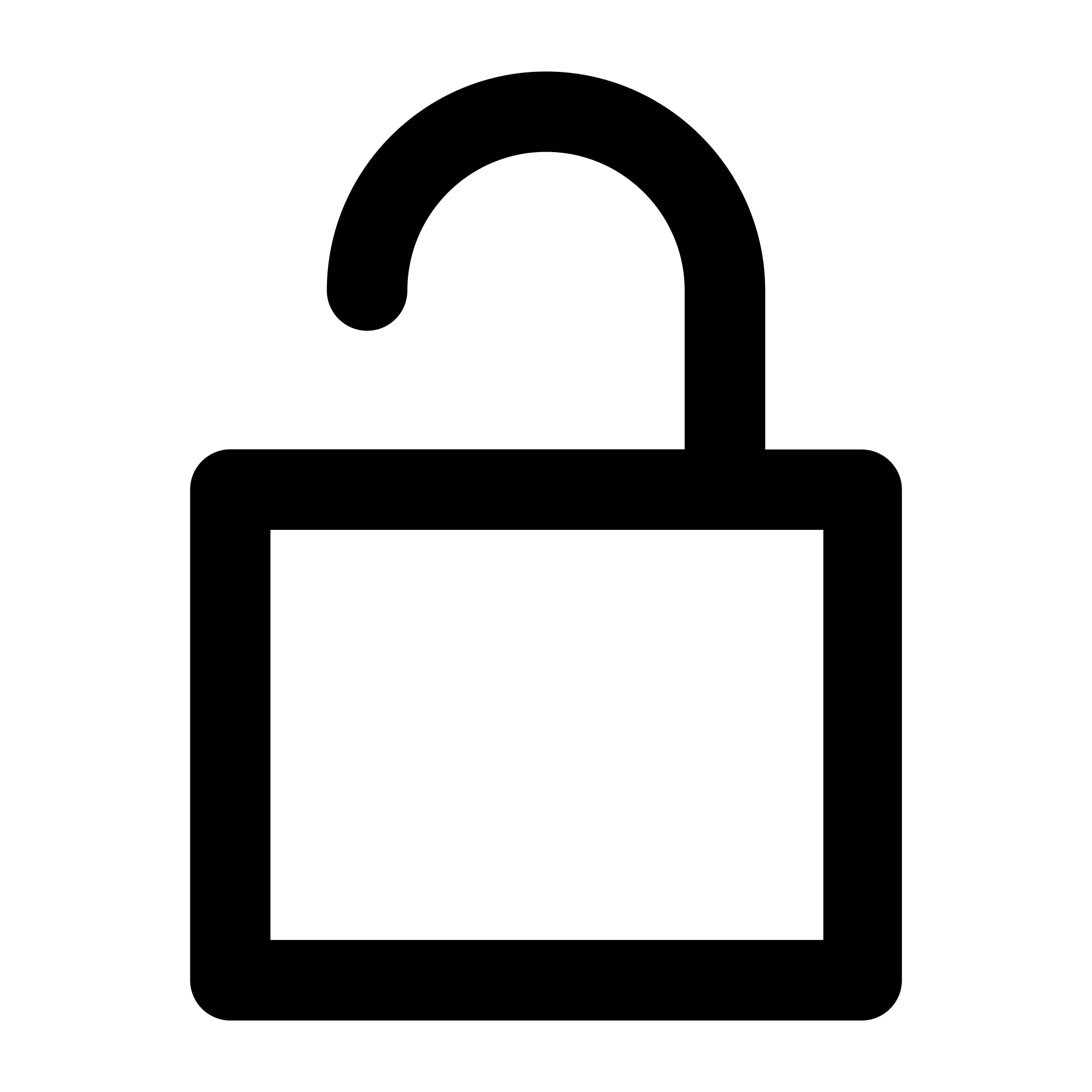 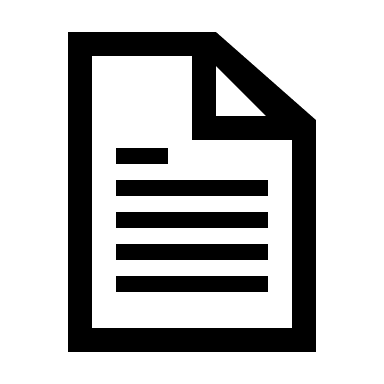 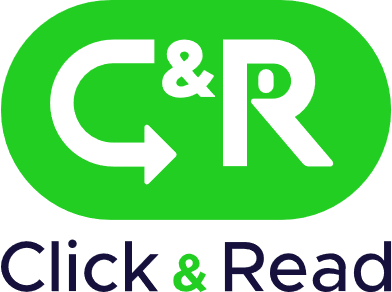 Open Access Helper
D’autres extensions documentaires sont présentées par les BU de Rennes 2 : https://tutos.bu.univ-rennes2.fr/c.php?g=679873&p=5172166#s-lg-box-wrapper-19240453
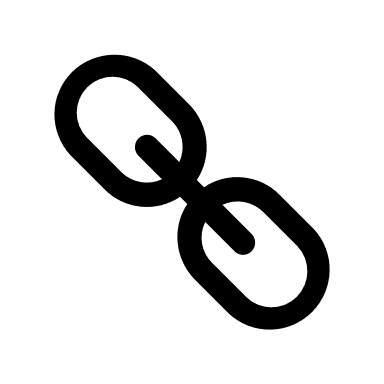 [Speaker Notes: Enfin, en tant que bibliothécaire, je ne pouvais pas ne pas vous présenter d’extensions documentaires…
Je vais vous parler de Click&Read et d’Open Access Helper mais il en existe d’autres. Vous trouverez notamment une liste plus complète sur le site des BU de Rennes 2.]
DECOUVRIR DES EXTENSIONS PRATIQUES : les extensions documentaires
Développée par le CNRS, ajoute automatiquement au fil de la navigation un bouton d’accès au texte intégral PDF lorsque le document est disponible sur BibCNRS, ISTEX, PANIST, Unpaywall ou encore via les abonnements de 54 établissements de l’enseignement supérieur et de la recherche.
Affiche automatiquement un bouton dès qu’un accès est détecté > cliquer sur ce bouton pour ouvrir le PDF.
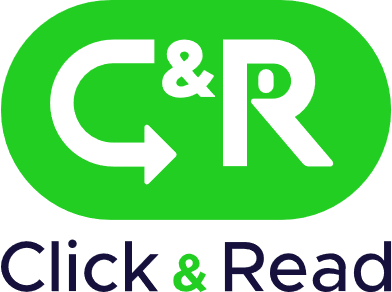 Ex : https://www.science.org/doi/10.1126/science.196.4287.293
Ex : https://www.nature.com/articles/nature21360
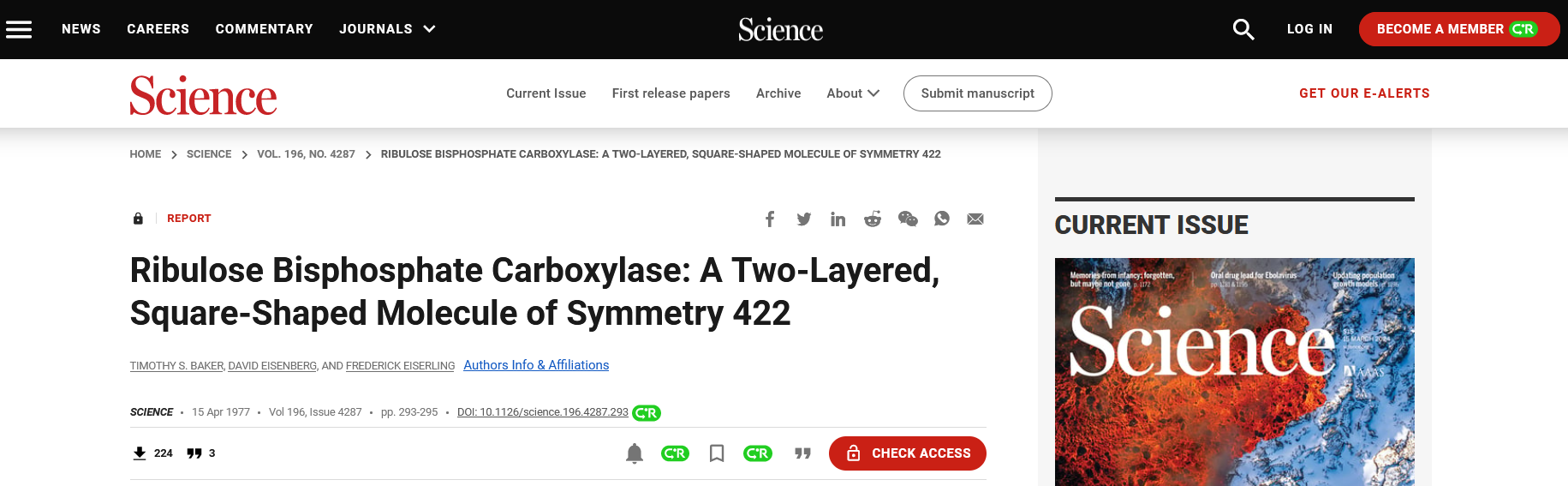 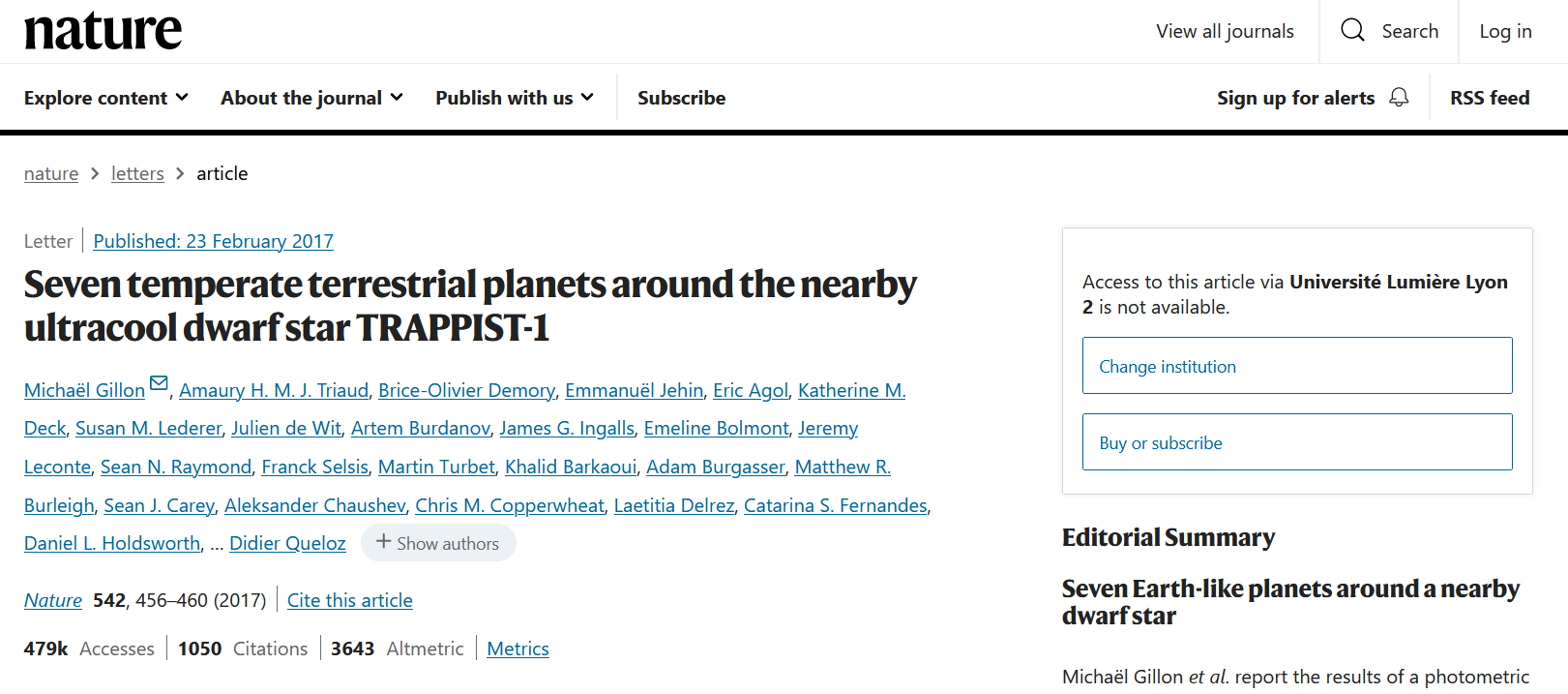 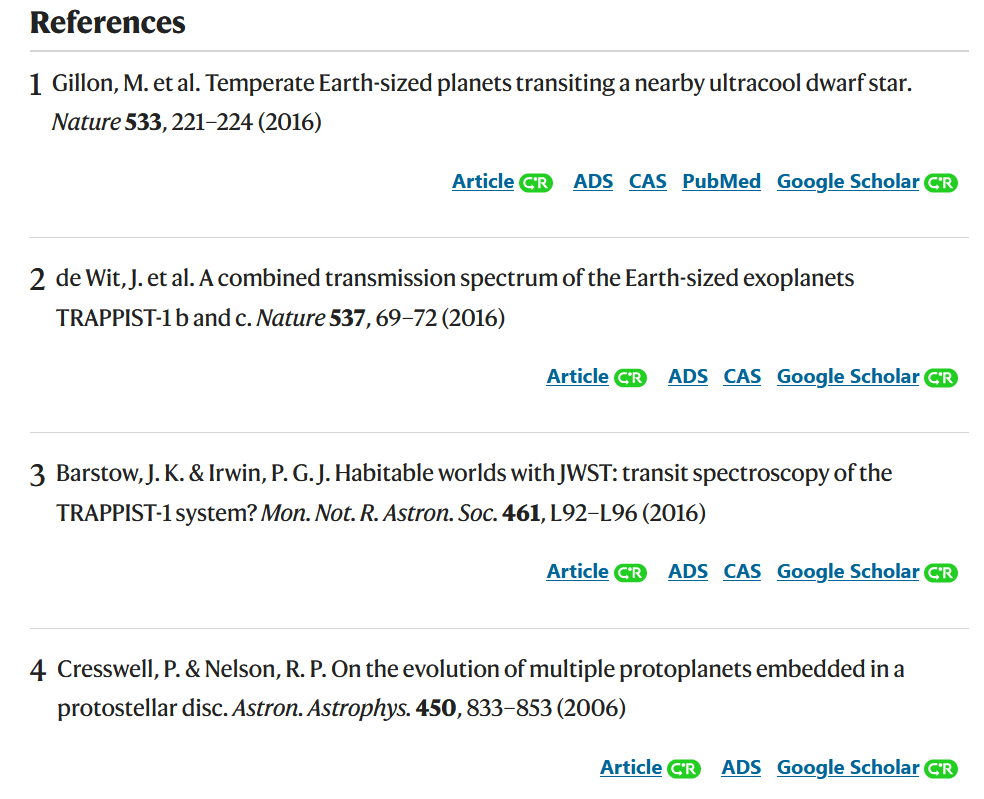 Accès depuis Unpaywall = libre accès
Accès depuis les abonnements payants de l’université
[Speaker Notes: Click & read : recherche à partir d’identifiants documentaires (DOI, PII, PMID)
La dernière version remplace et regroupe 3 extensions (désinstaller les anciennes pour éviter les dysfonctionnements)

Accès restreint pour :
ISTEX (tous les établissements de l’ESR)
PANIST (établissements de l’ESR des groupements de commandes)
BibCNRS (uniquement CNRS)
54 établissements de l’ESR

Accès ouvert pour Unpaywall : archives ouvertes et éditeurs]
DECOUVRIR DES EXTENSIONS PRATIQUES : les extensions documentaires
Développée par Claus Wolf, ajoute automatiquement au fil de la navigation un badge d’accès au texte intégral PDF lorsque le document est disponible. L’extension repose sur Unpaywall (intégrée à Click & Read) et est complétée par CORE (moteur de recherche académique de ressources en libre accès).
Permet aussi de paramétrer des accès institutionnels mais encore peu développé pour les établissements français.
Libre et garantit la confidentialité des utilisateurs et utilisatrices.
Propose des fonctionnalités complémentaires
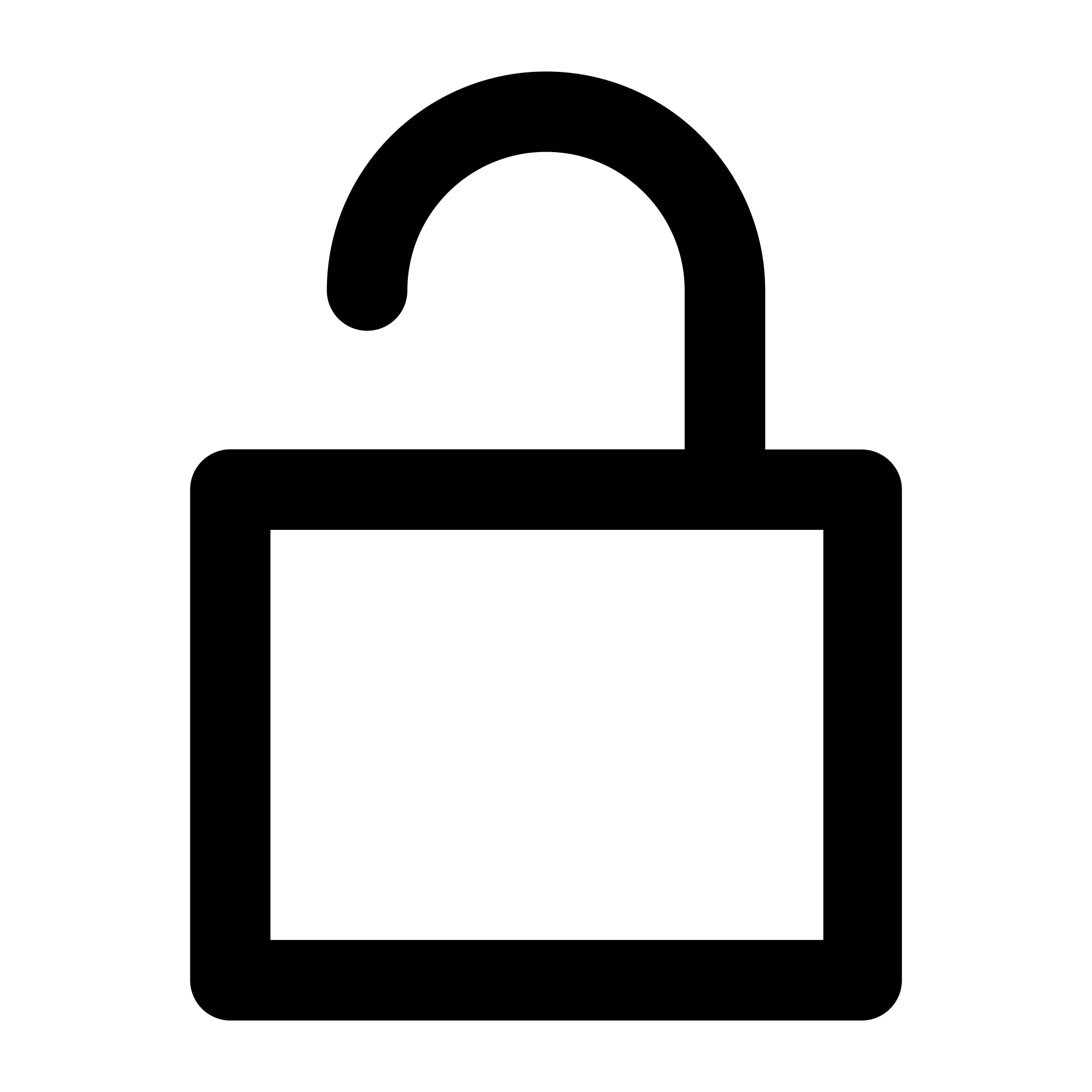 Ex : https://www.nature.com/articles/s41586-021-03724-8
Ex : https://www.nature.com/articles/s41586-021-03753-3
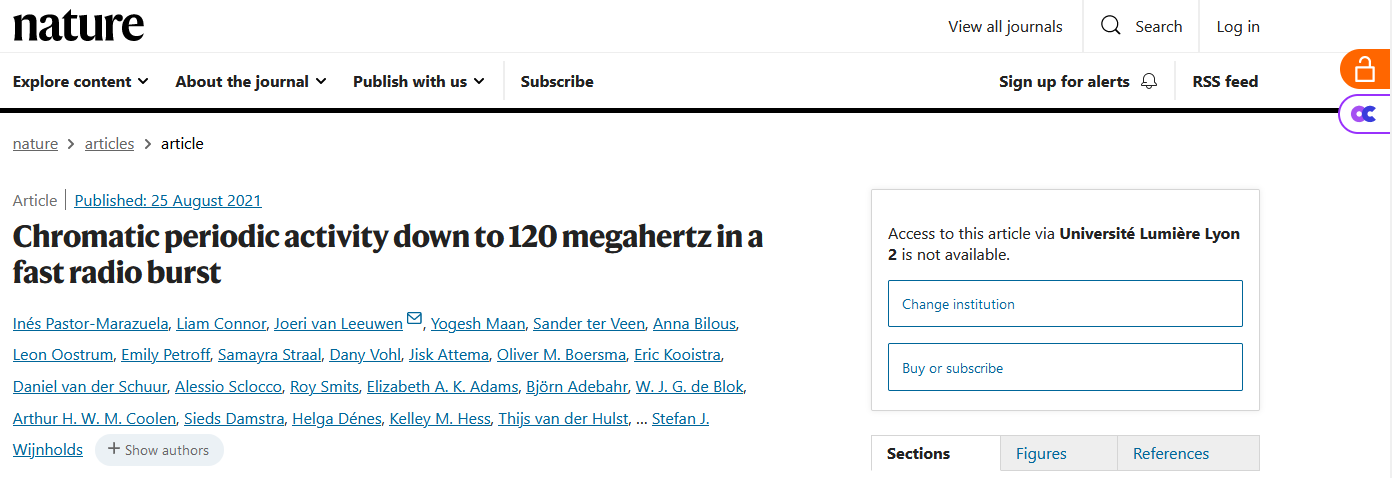 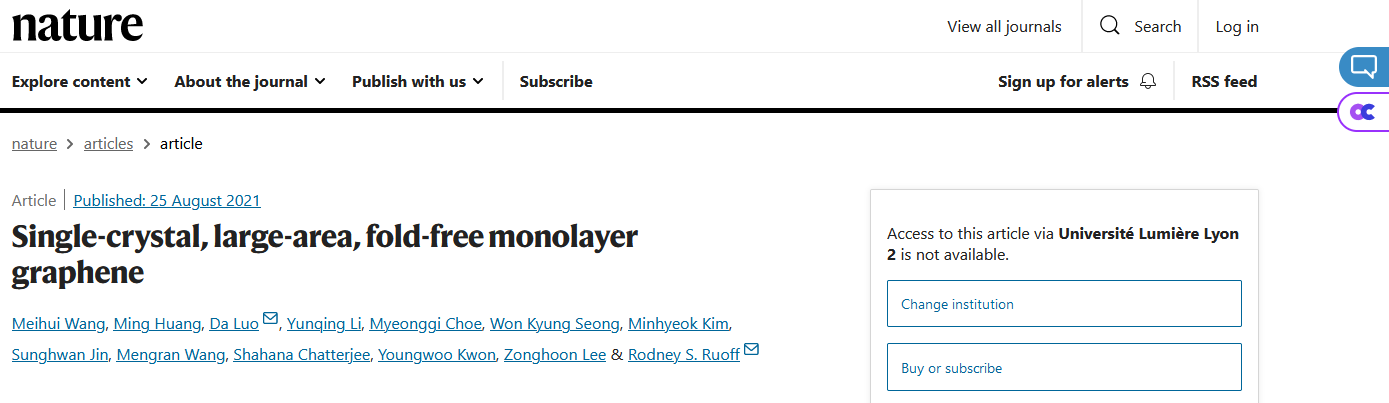 Open Access Helper
Pas d’accès au texte intégral : le bouton permet de faire une demande d’accès
Accès au texte intégral
L’icône change en fonction de l’accessibilité depuis le site actuel ou depuis un site externe.
[Speaker Notes: CORE pour COnnecting Repositories : moteur de recherche qui interroge des archives ouvertes et revues en libre accès
Base enrichie par des métadonnées
Propose de nombreux services pour exploiter au mieux les ressources

Est-ce que vous connaissez d’autres extensions documentaires ?]
A VOUS DE JOUER !
Mise en pratique :
Installez une extension au choix
Epinglez-la à la barre d’outils
[Speaker Notes: On arrive au terme de la séance. Je vous propose d’installer une extension de votre choix pour vous exercer.]
Besoin d’aide ?
Cliquez sur les liens
+
Plus particulièrement :
Synchronisation et enregistrement
Gestion des préférences et modules complémentaires
Sur la navigation privée :
Navigation privée – naviguer avec Firefox sans enregistrer l’historique
Idées reçues sur la navigation privée
Sur Pocket :
Présentation de Pocket
Enregistrer des pages pour plus tard avec Pocket
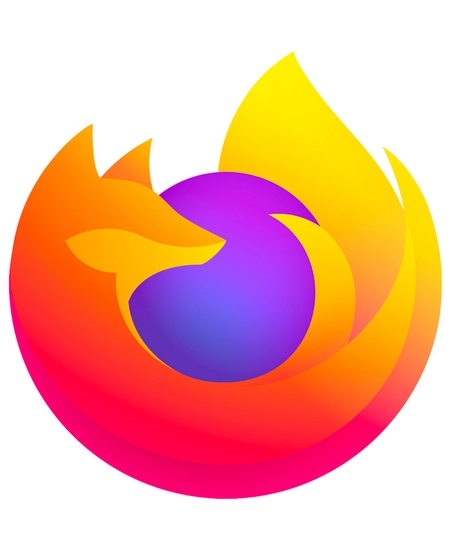 Assistance de Mozilla Firefox
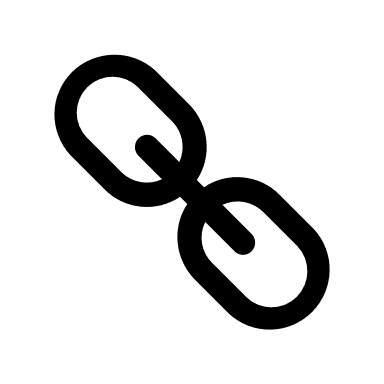 [Speaker Notes: Avez-vous des questions ? Des astuces à partager ?]
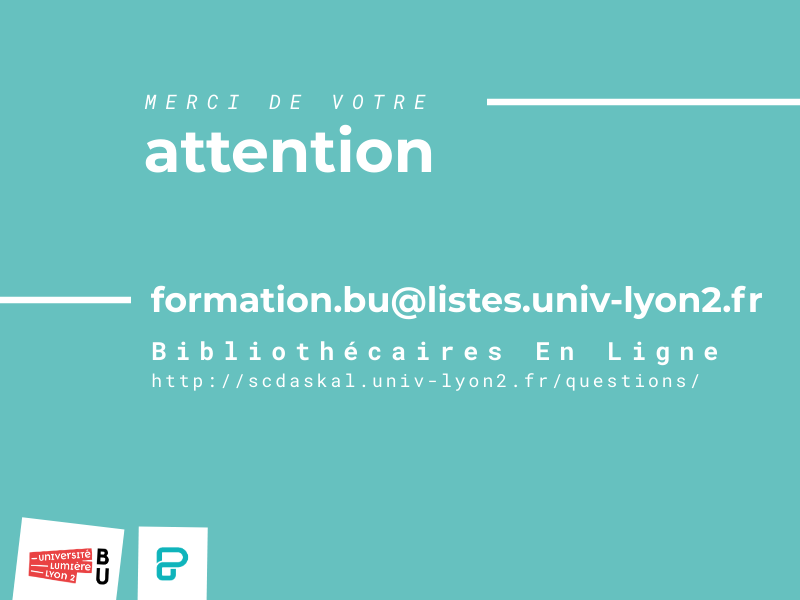